PŘÍRODNÍ POLYMERYCELULÓZADOPLNĚK 2SEM  různých stonkových a listových vláken
RNDr. Ladislav Pospíšil, CSc.
XX. YY. 2016
PŘÍRODNÍ POLYMERY PŘF MU  stonkových a listových vláken 2016
1
Snímkované druhy vláken (stav k 17. 11. 2016)
Vlákno listové (SISAL)
Vlákno stonkové (JUTA)
Vlákno stonkové (KONOPÍ)
Vlákno stonkové …………..
XX. YY. 2016
2
PŘÍRODNÍ POLYMERY PŘF MU  stonkových a listových vláken 2016
juta, konopí a SISAL pokud není jinak uvedeno) jsou BEZ VENKOVNÍ EXPOZICE
XX. YY. 2016
PŘÍRODNÍ POLYMERY PŘF MU  stonkových a listových vláken 2016
3
Vlákno listové (SISAL)
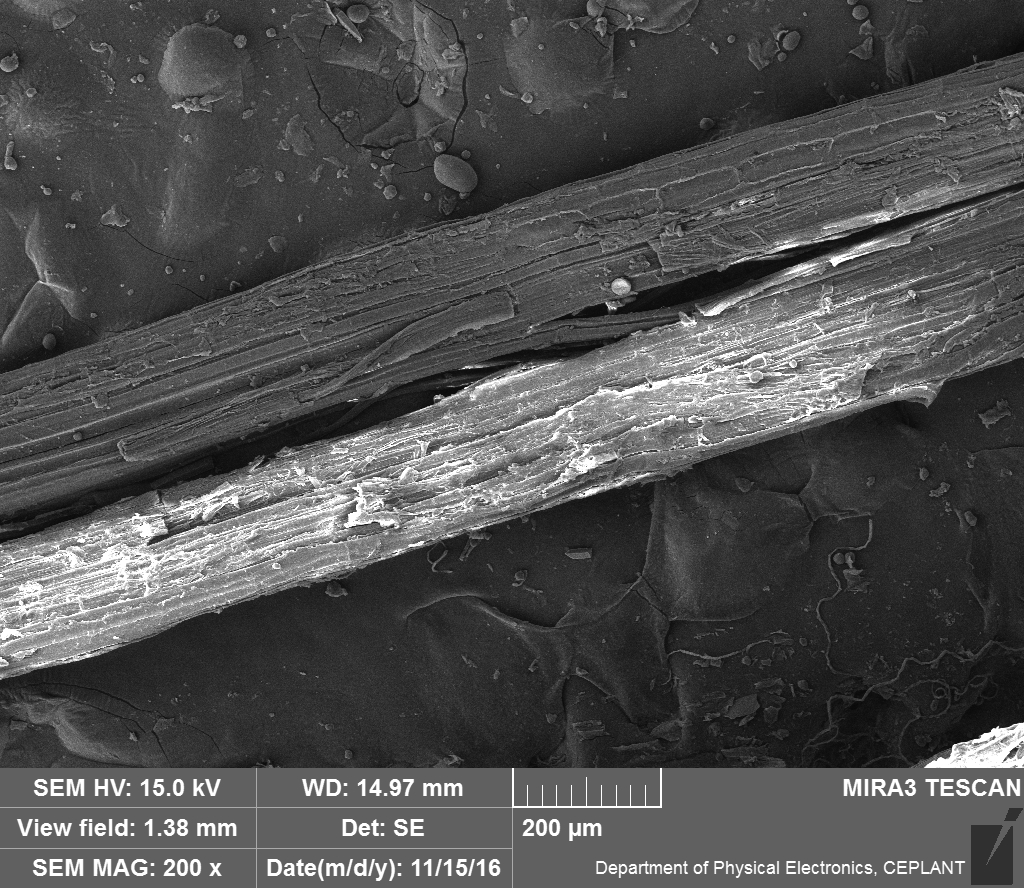 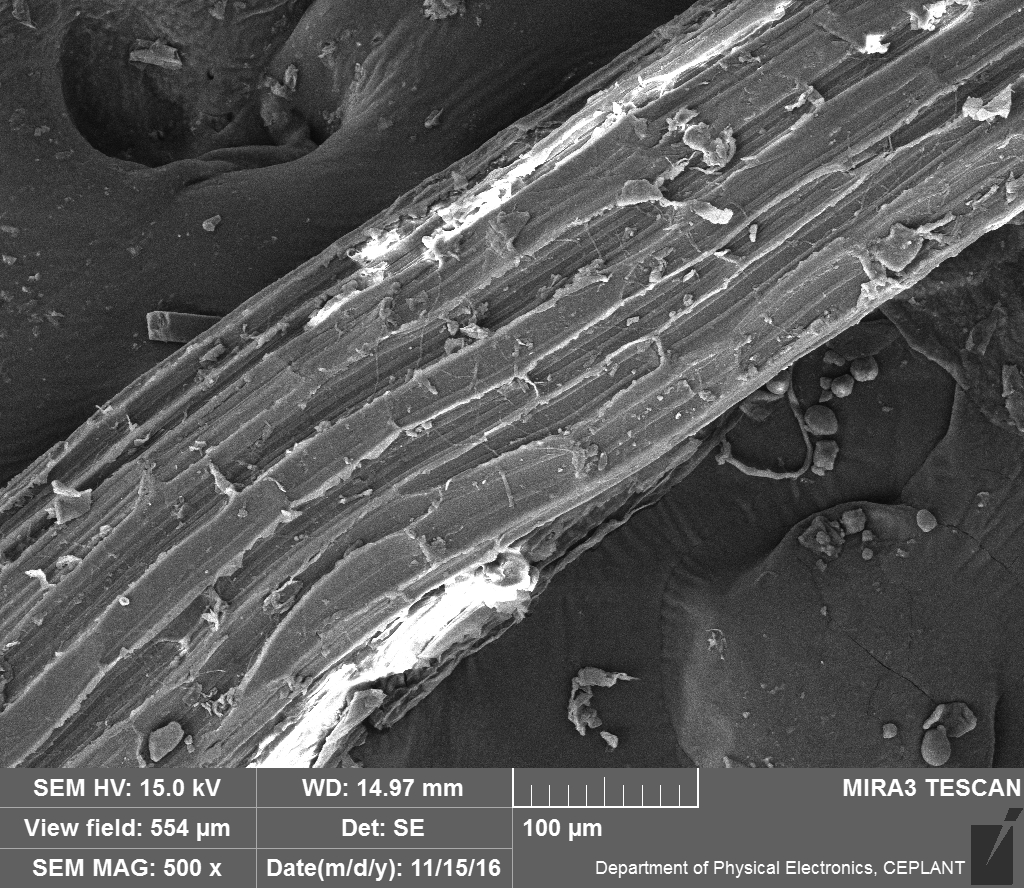 SISAL – 200x
SISAL – 500x
VLÁKNA MAJÍ PRŮMĚR 15 – 20 mm a jsou pospojována DŘEVOVINOU
XX. YY. 2016
PŘÍRODNÍ POLYMERY PŘF MU  stonkových a listových vláken 2016
4
Vlákno listové (SISAL)
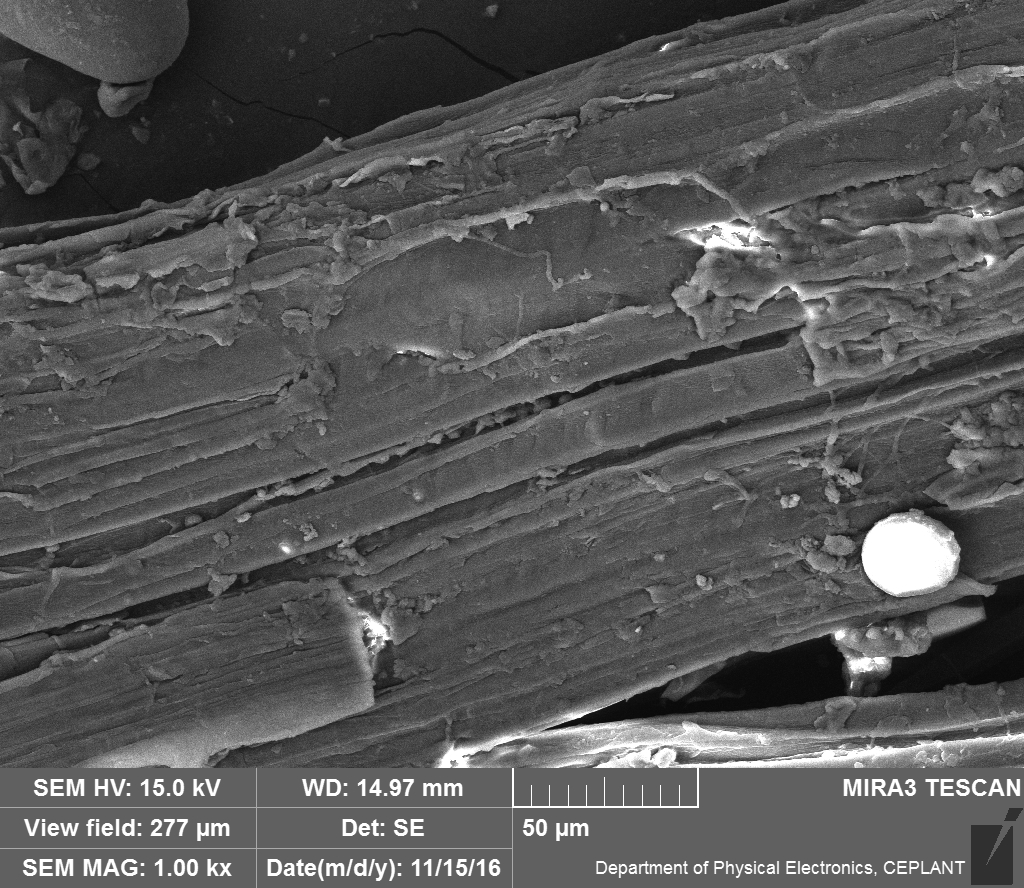 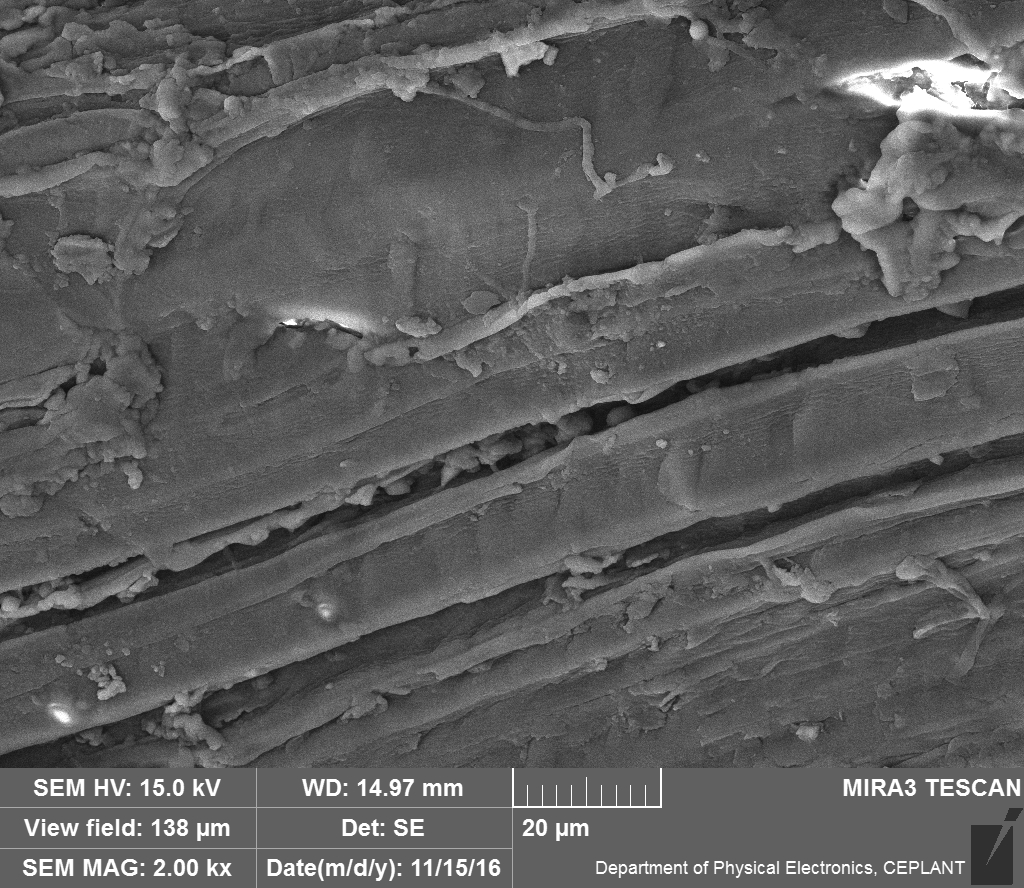 SISAL – 1000x
SISAL – 2000x
XX. YY. 2016
PŘÍRODNÍ POLYMERY PŘF MU  stonkových a listových vláken 2016
5
Vlákno listové (SISAL)
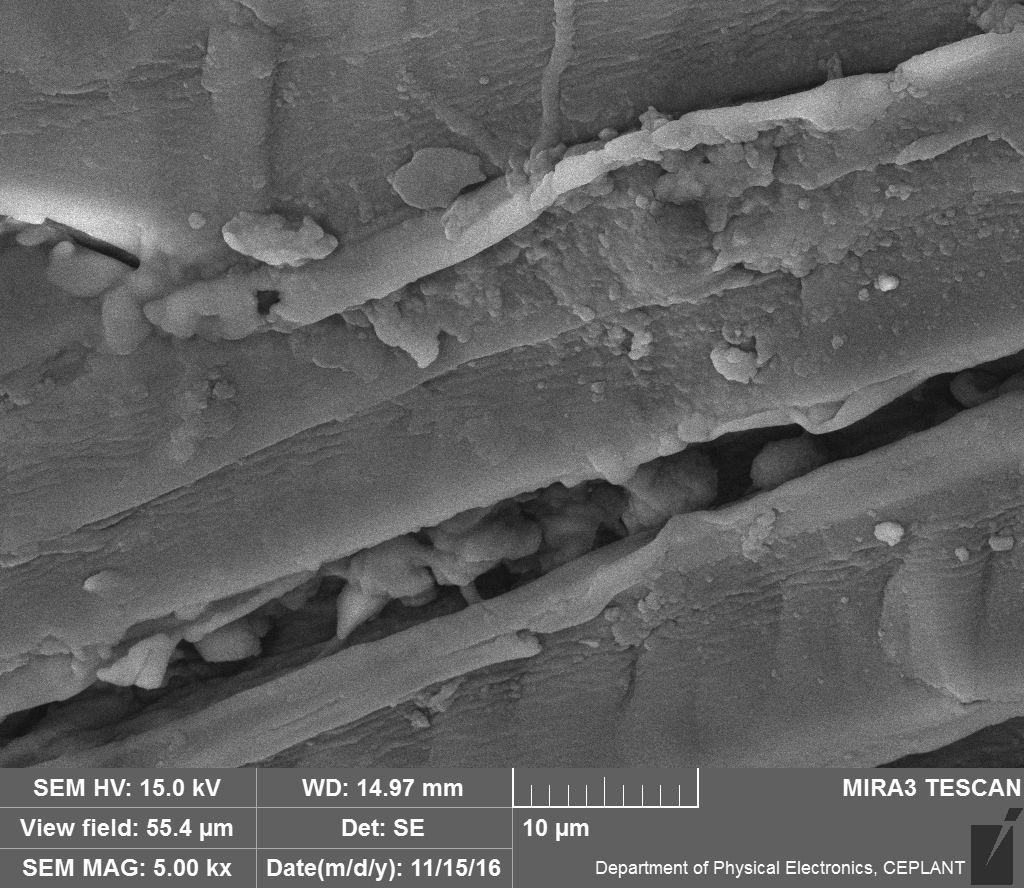 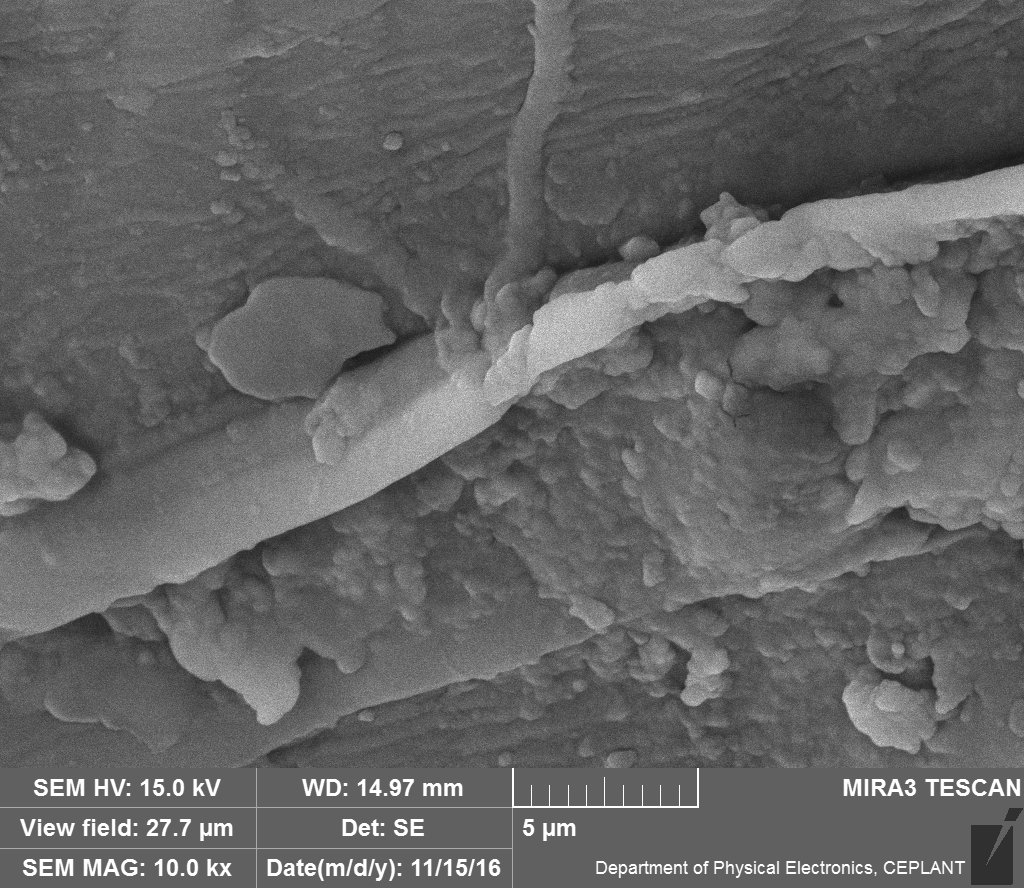 SISAL – 5000x
SISAL – 10000x
DŘEVOVINA a různé necelulózové části
XX. YY. 2016
PŘÍRODNÍ POLYMERY PŘF MU  stonkových a listových vláken 2016
6
Vlákno listové (SISAL po expozici venku cca. 2 roky)
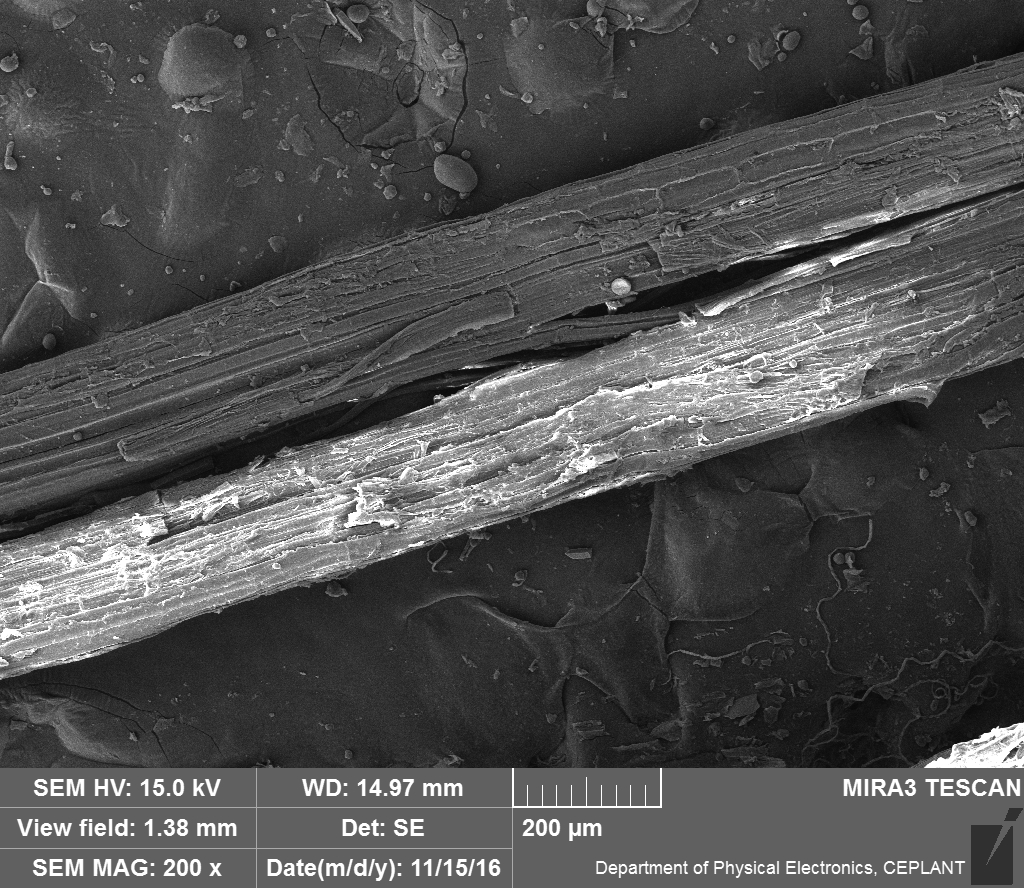 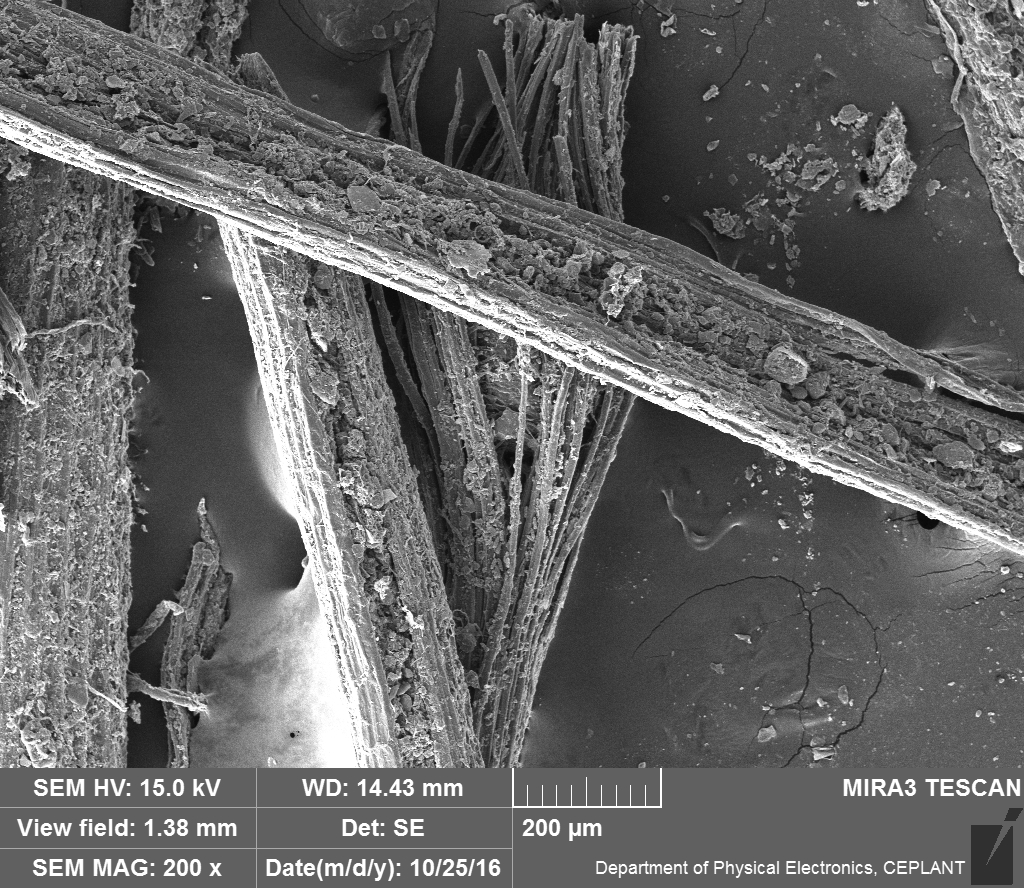 SISAL – 200x
Původní, BEZ VENKOVNÍ EXPOZICE
SISAL po expozici venku cca. 2 roky, 200x
XX. YY. 2016
PŘÍRODNÍ POLYMERY PŘF MU  stonkových a listových vláken 2016
7
Vlákno listové (SISAL po expozici venku cca. 2 roky)
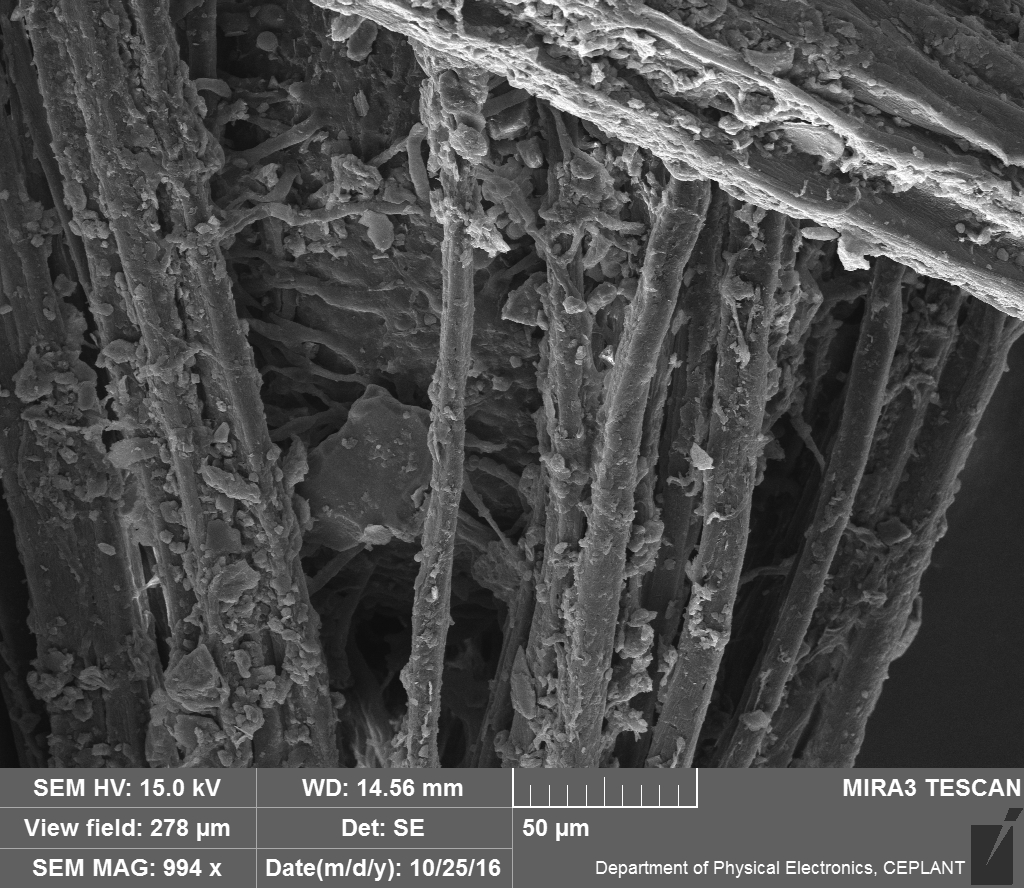 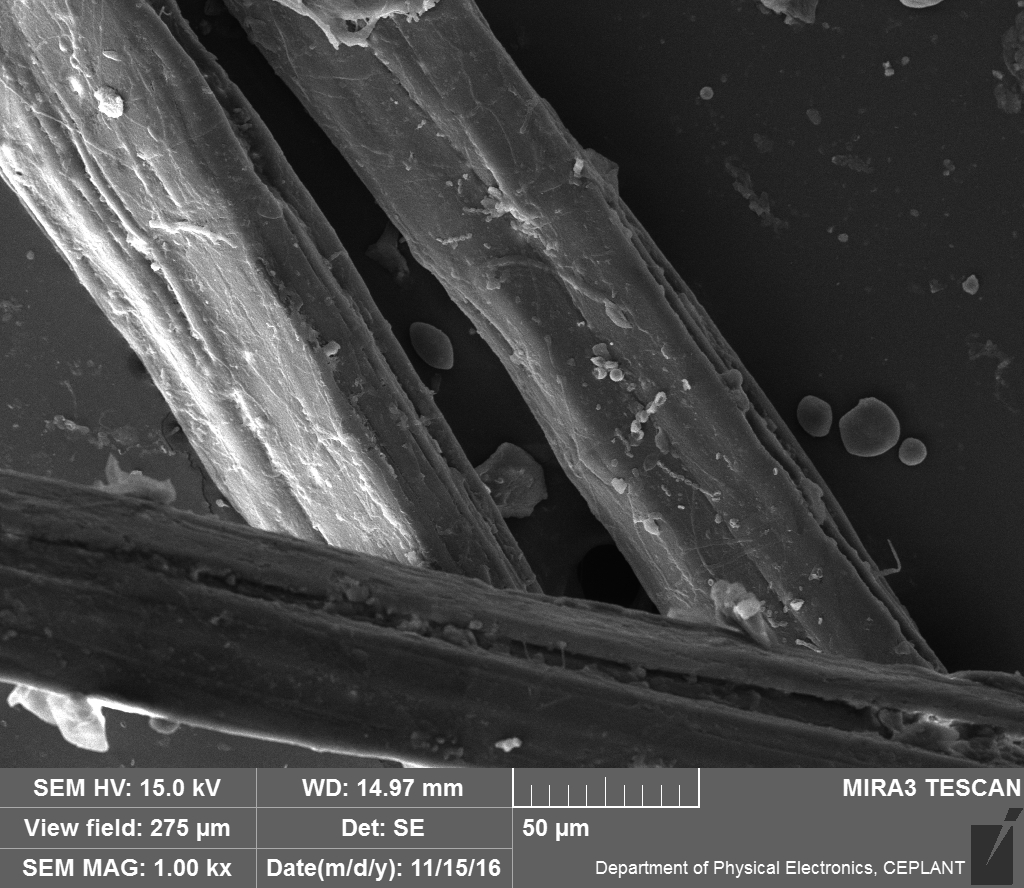 FIBRILACE  
vlivem UV & vody & ???
SISAL – 1000x
Původní, BEZ VENKOVNÍ EXPOZICE
SISAL po expozici venku cca. 2 roky, 1000x
XX. YY. 2016
PŘÍRODNÍ POLYMERY PŘF MU  stonkových a listových vláken 2016
8
Vlákno listové (SISAL po expozici venku cca. 2 roky)
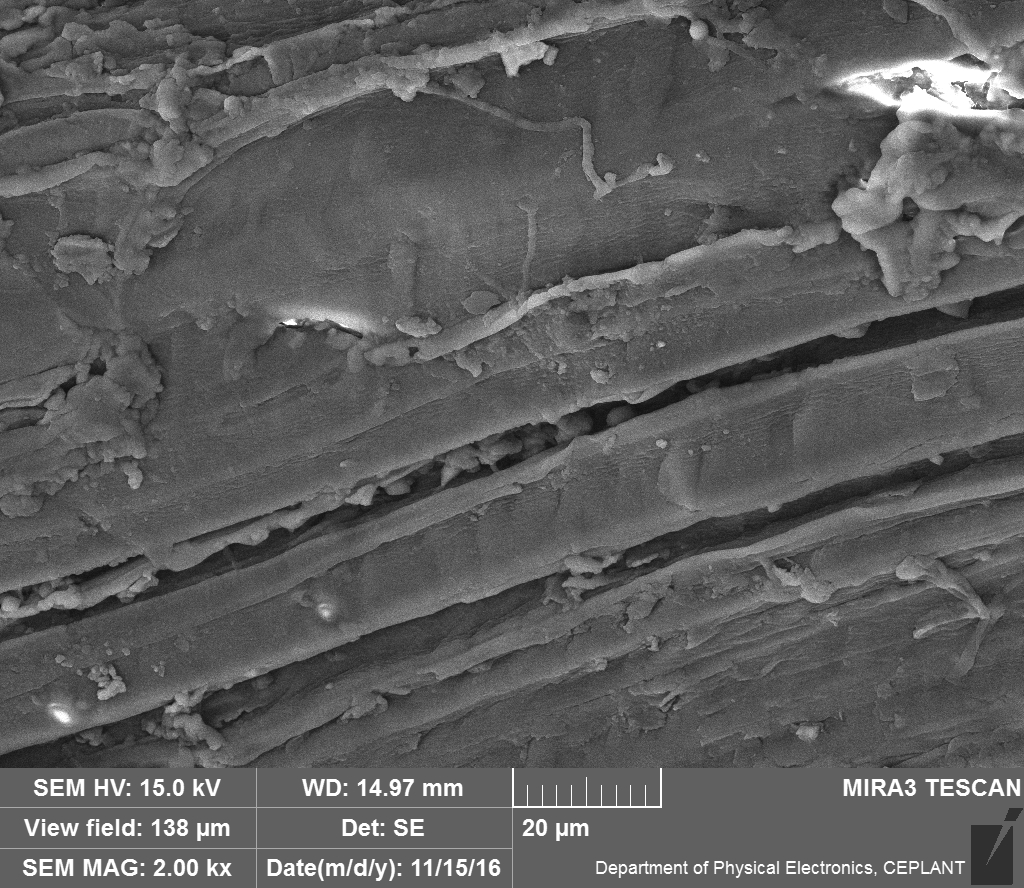 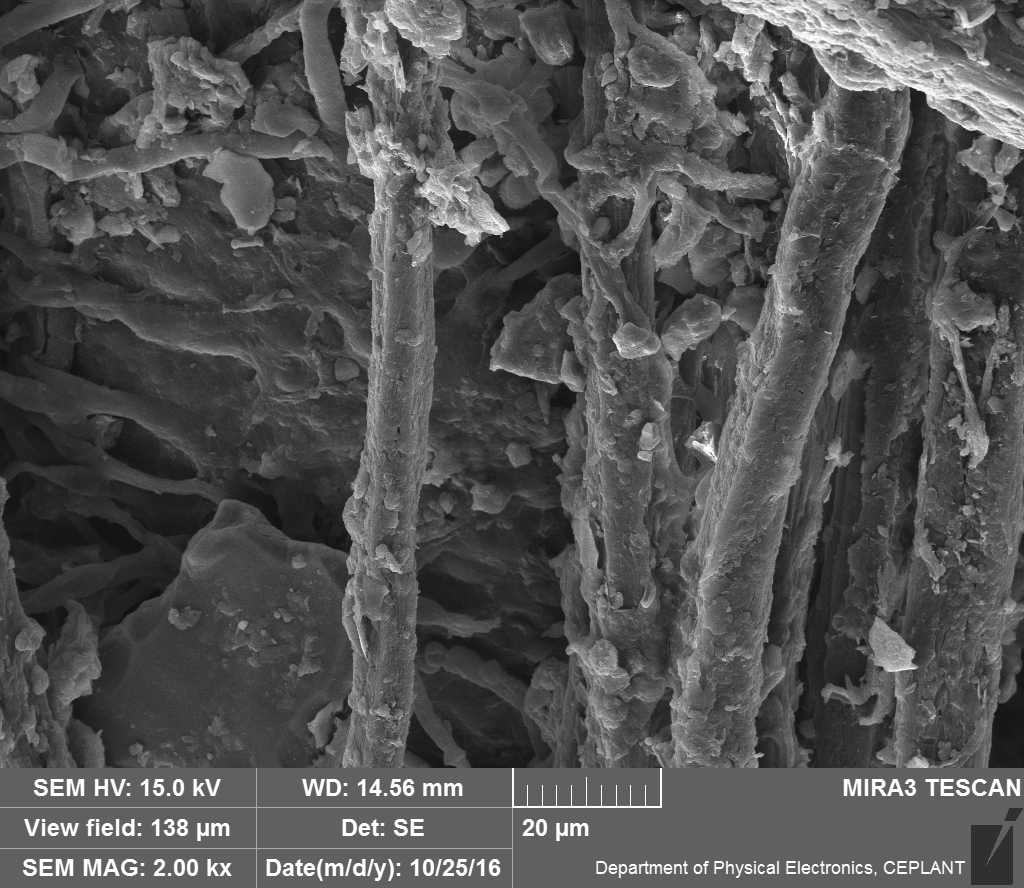 SISAL – 2000x
Původní, BEZ VENKOVNÍ EXPOZICE
SISAL po expozici venku cca. 2 roky, 2000x
XX. YY. 2016
PŘÍRODNÍ POLYMERY PŘF MU  stonkových a listových vláken 2016
9
Vlákno listové (SISAL po expozici venku cca. 2 roky)
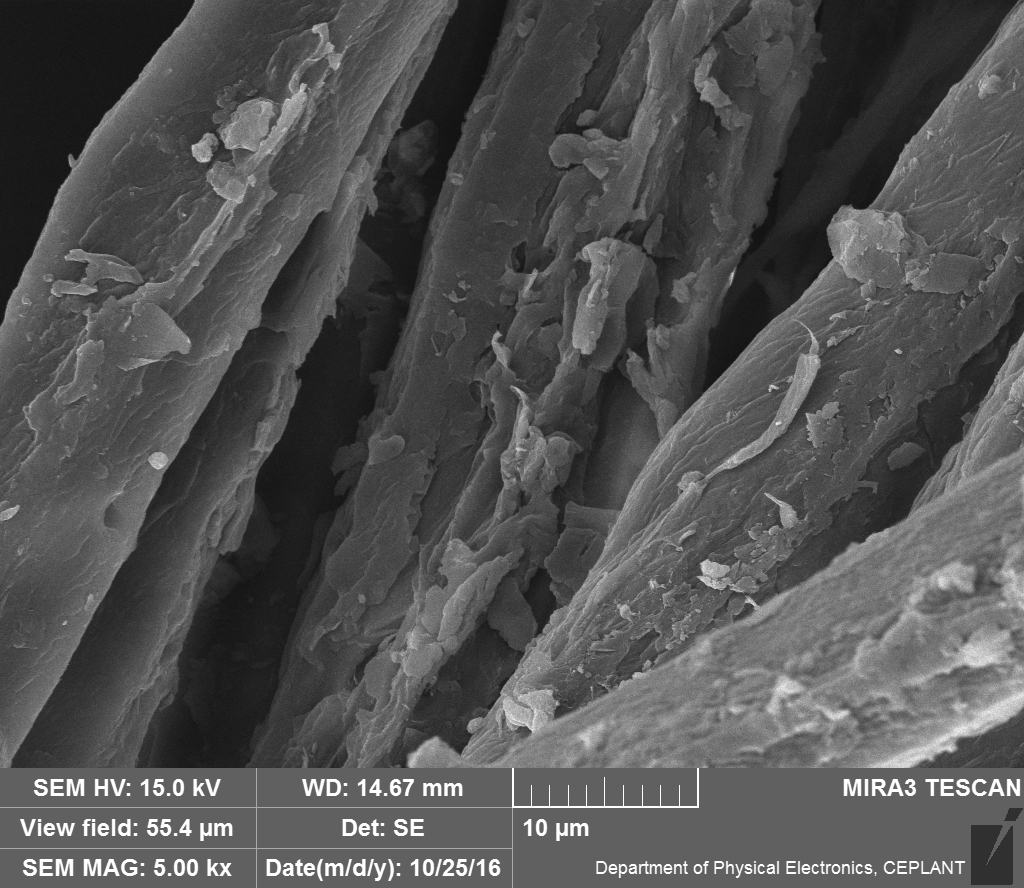 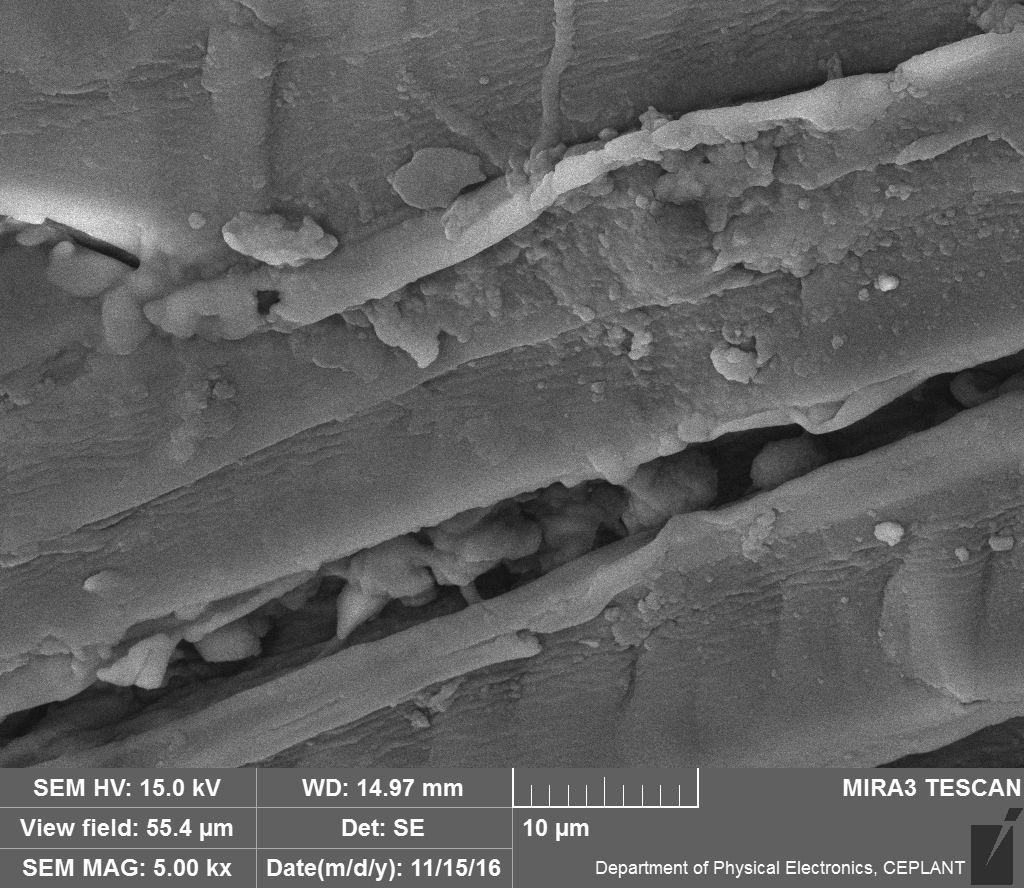 SISAL – 5000x
Původní, BEZ VENKOVNÍ EXPOZICE
SISAL po expozici venku cca. 2 roky, 5000x
XX. YY. 2016
PŘÍRODNÍ POLYMERY PŘF MU  stonkových a listových vláken 2016
10
Vlákno stonkové (JUTA)
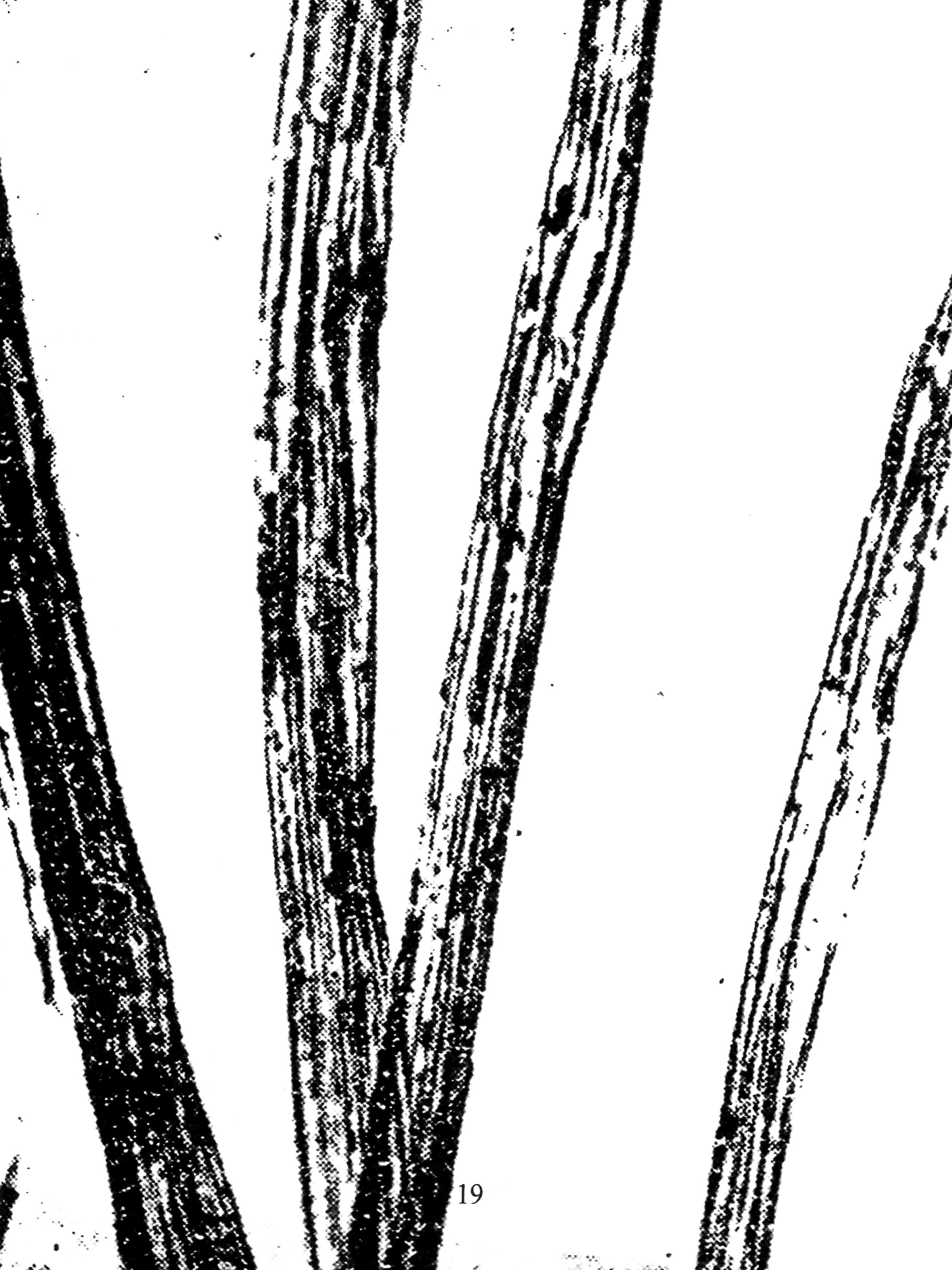 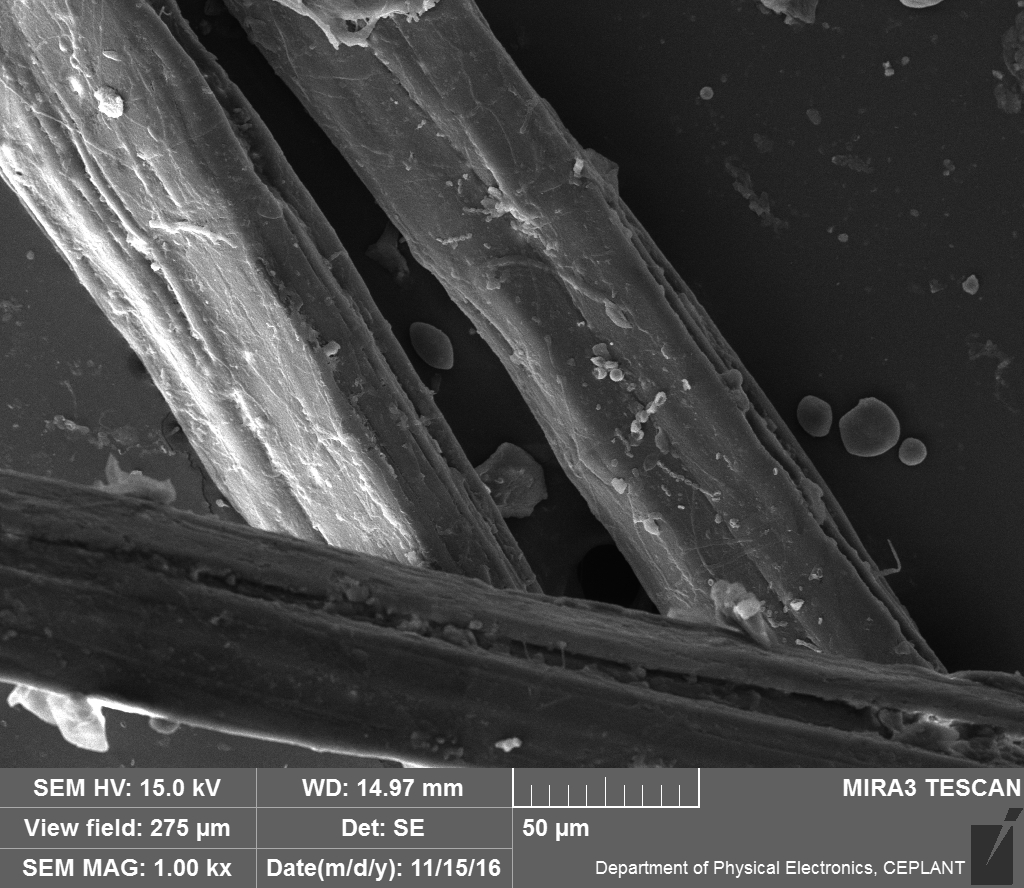 JUTA – 180x,  z literatury, asi OPTICKÝ MIKROSKOP
JUTA – 1000x, SEM
XX. YY. 2016
PŘÍRODNÍ POLYMERY PŘF MU  stonkových a listových vláken 2016
11
Vlákno stonkové (JUTA)
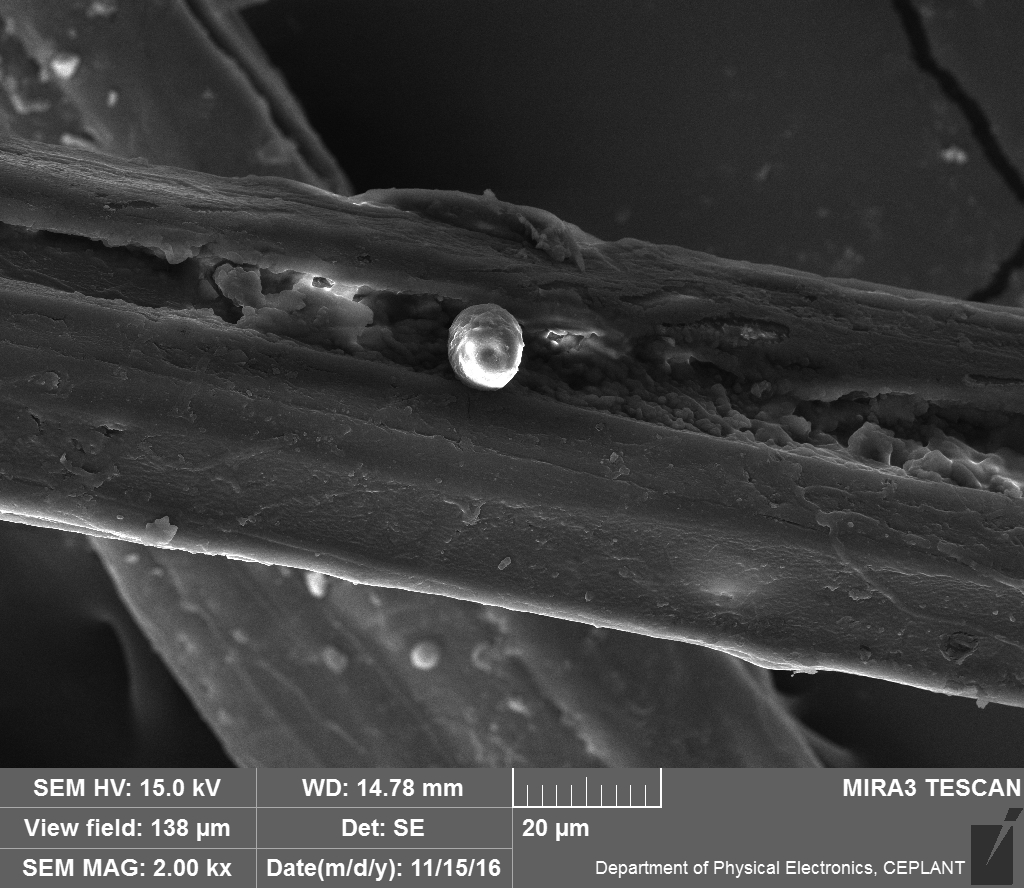 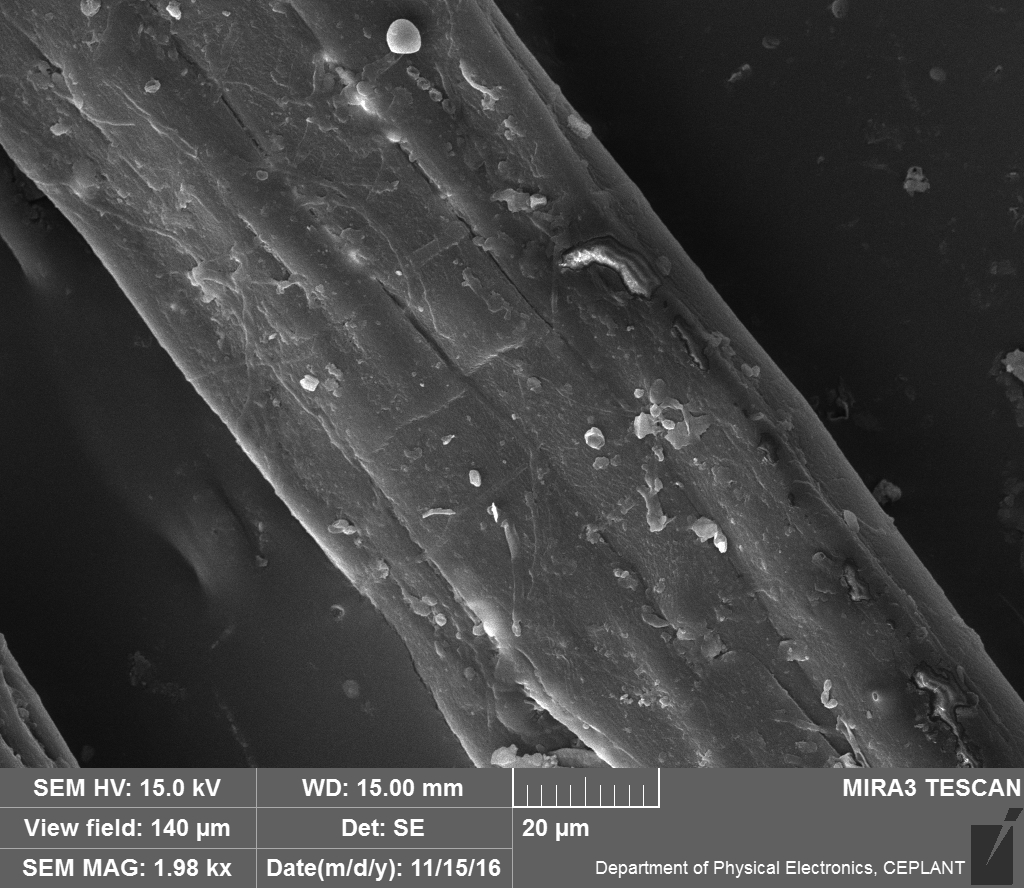 JUTA – 2000x, SEM
JUTA – 2000x, SEM
XX. YY. 2016
PŘÍRODNÍ POLYMERY PŘF MU  stonkových a listových vláken 2016
12
Vlákno stonkové (JUTA)
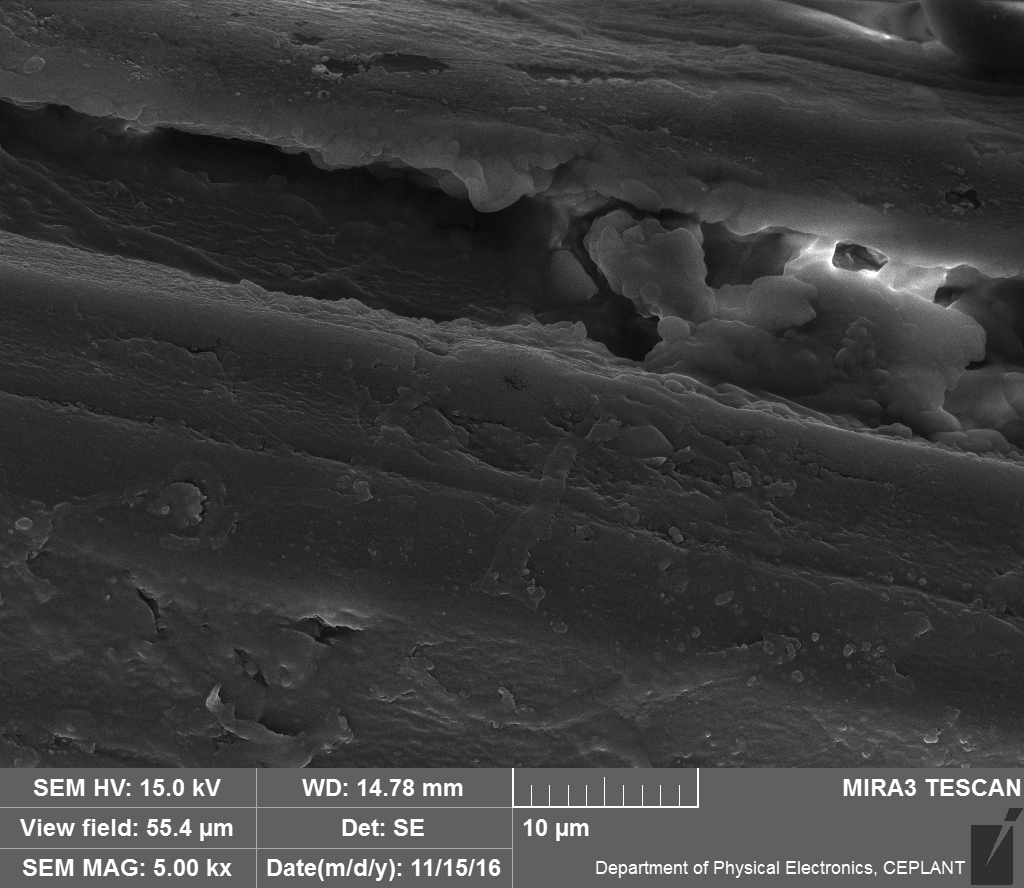 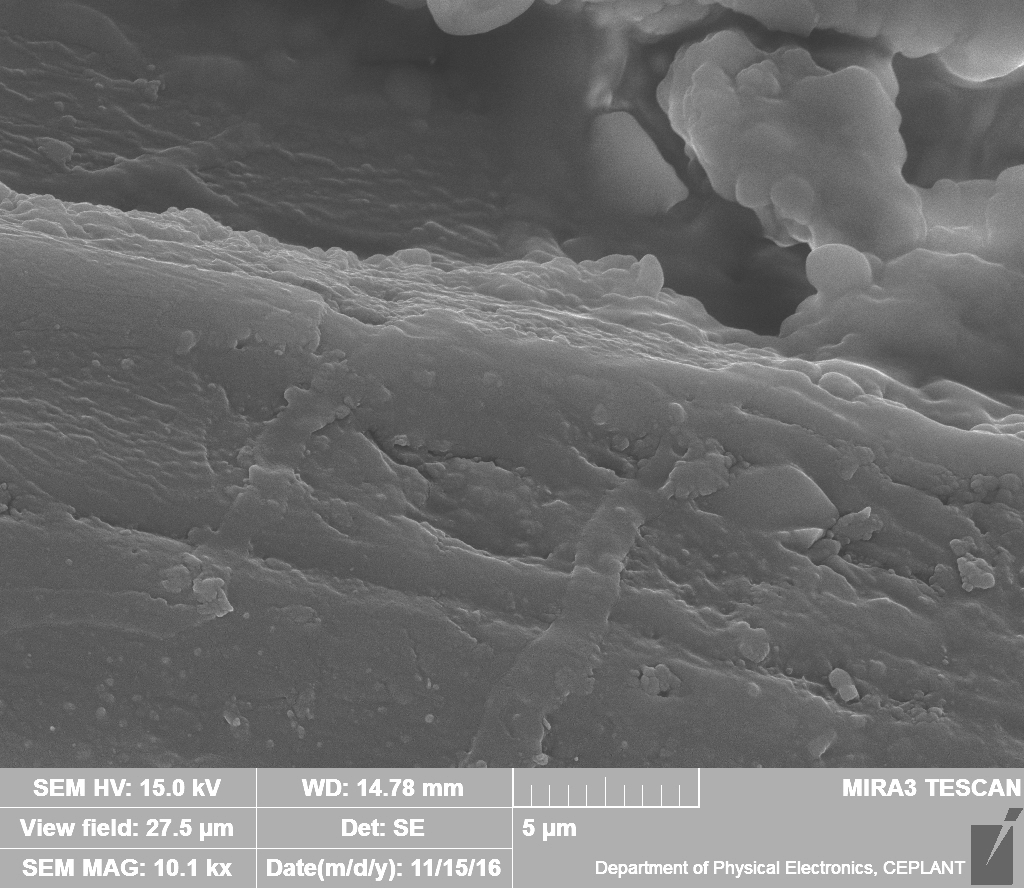 JUTA – 5000x, SEM
JUTA – 10000x, SEM
XX. YY. 2016
PŘÍRODNÍ POLYMERY PŘF MU  stonkových a listových vláken 2016
13
Vlákno stonkové (JUTA)
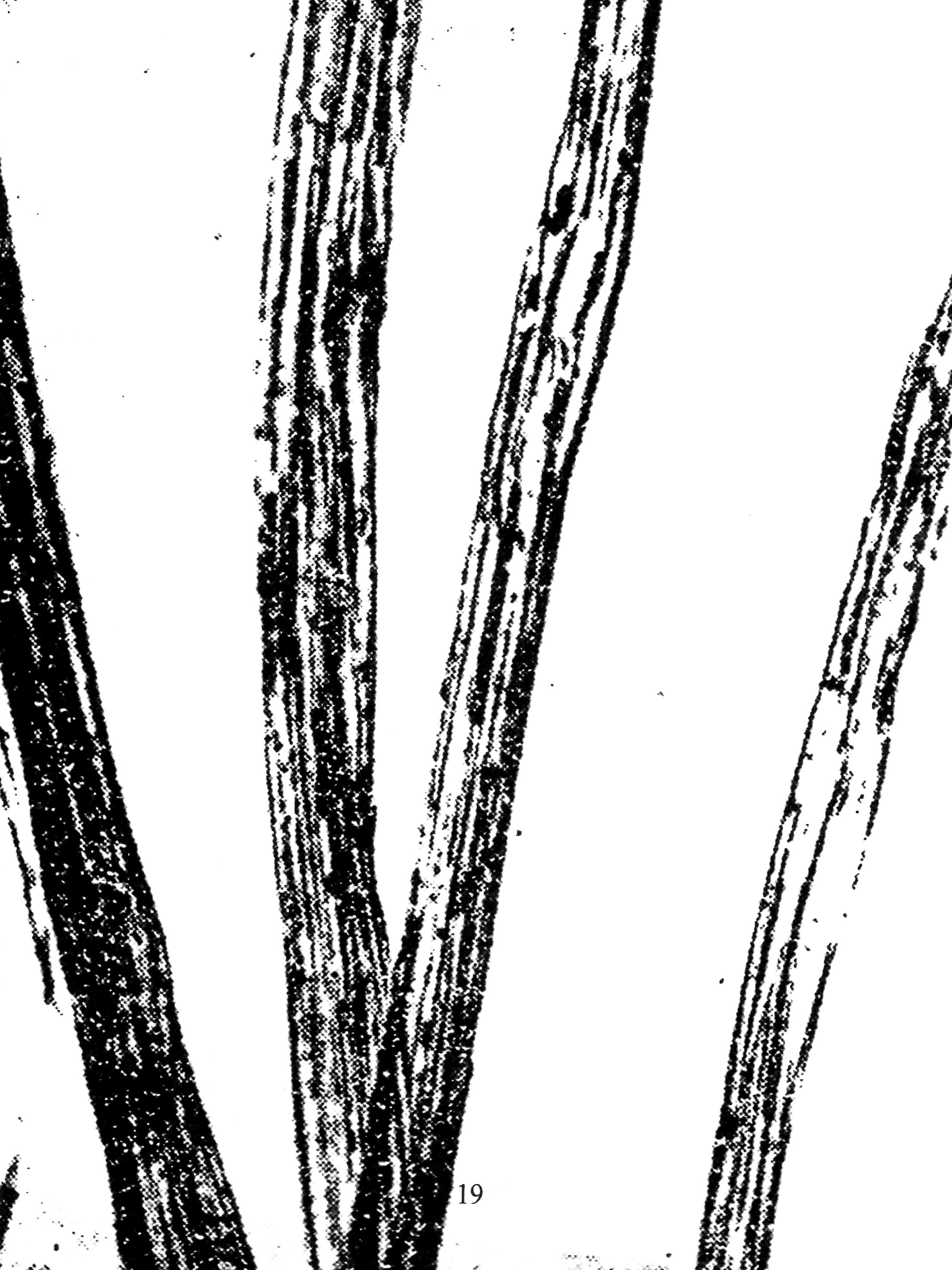 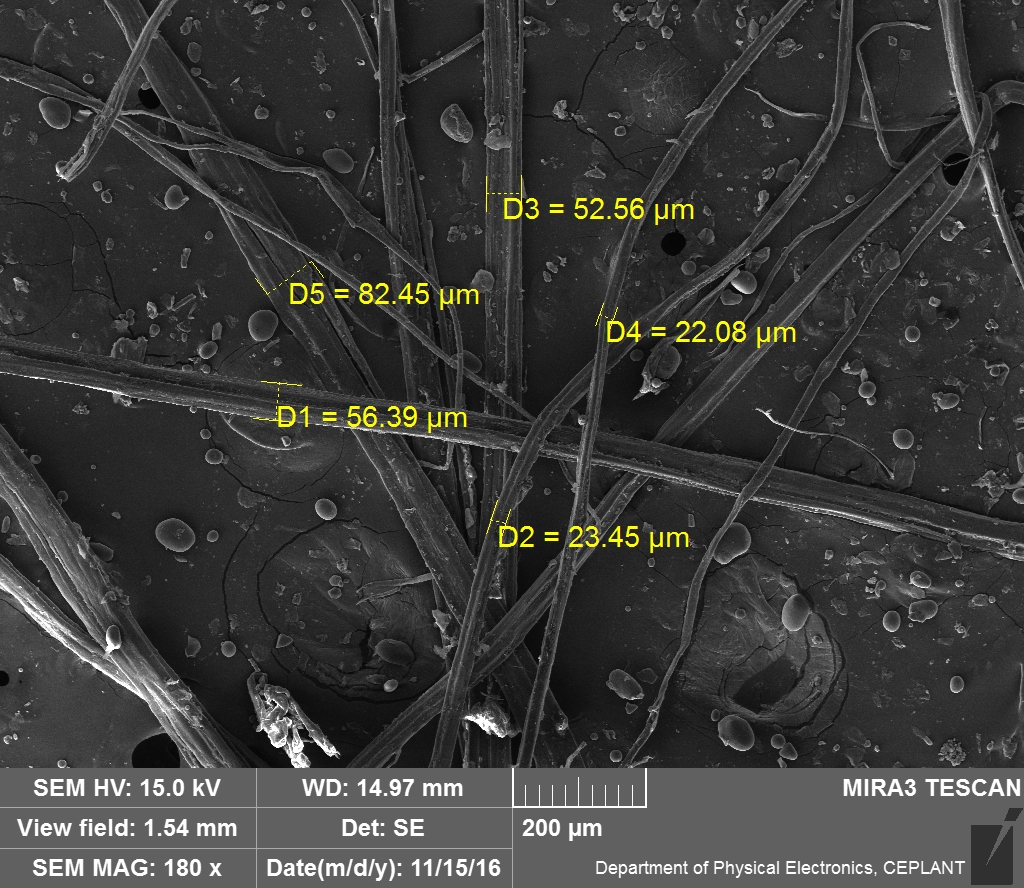 JUTA – 180x, z literatury, asi OPTICKÝ MIKROSKOP
JUTA – 180x, SEM
V LITERATUŘE NENÍ UVEDENO MĚŘÍTKO, 
NAPŘ. 1 mm
Silnější vlákna jsou zjevně složena z více fibril
XX. YY. 2016
PŘÍRODNÍ POLYMERY PŘF MU  stonkových a listových vláken 2016
14
Vlákno stonkové (KONOPÍ)
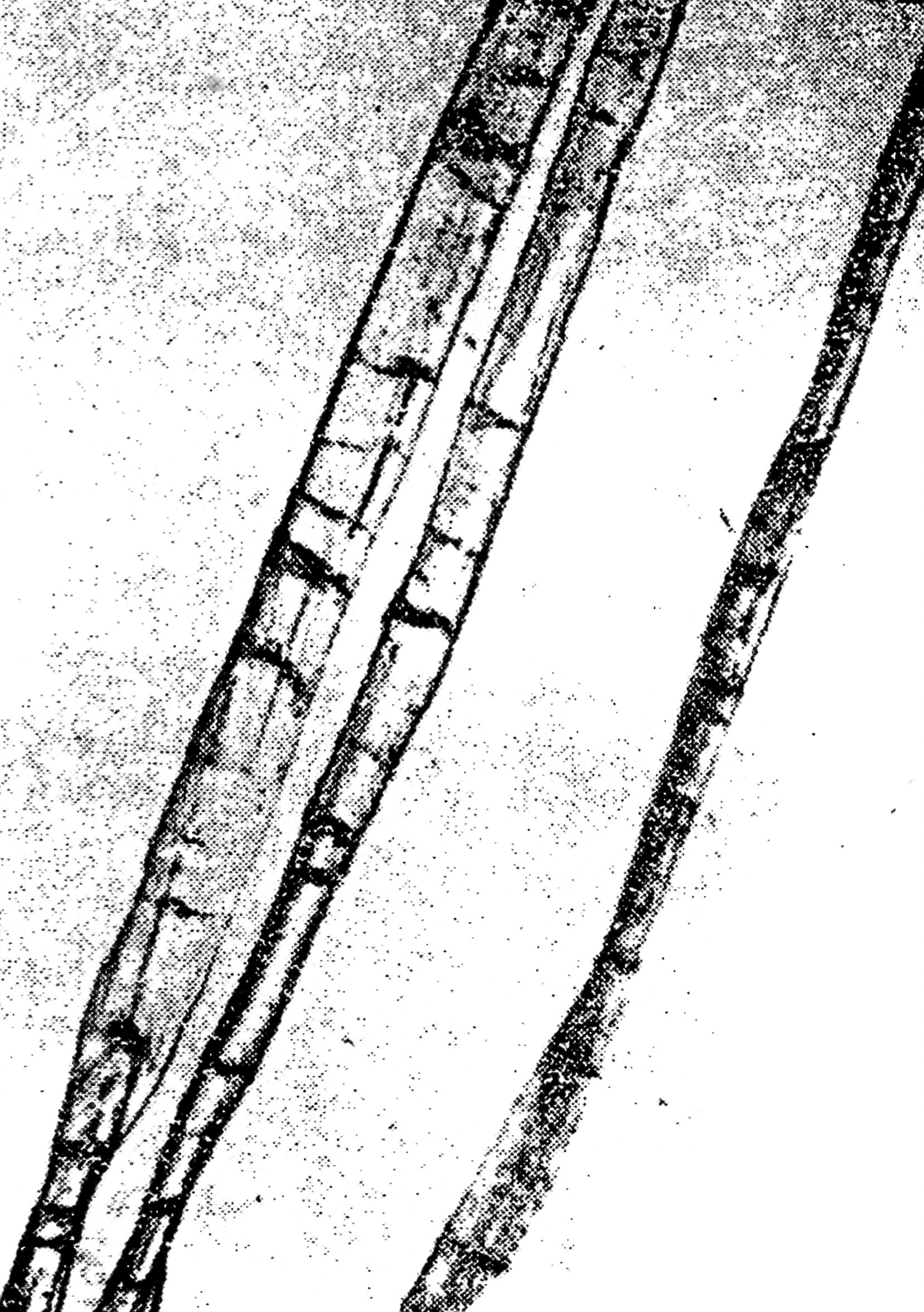 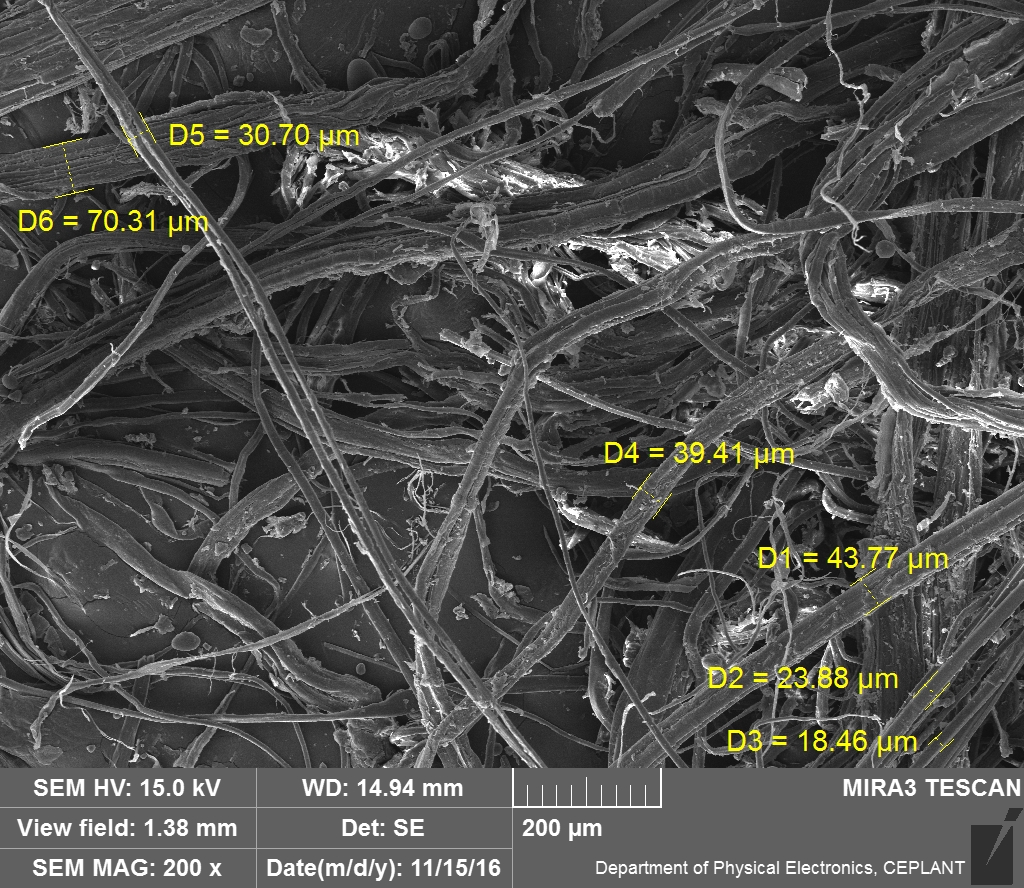 KONOPÍ – 180x,  z literatury, asi OPTICKÝ MIKROSKOP
V LITERATUŘE NENÍ UVEDENO MĚŘÍTKO, 
NAPŘ. 1 mm
KONOPÍ – 200x, SEM
Silnější vlákna jsou zjevně složena z více fibril
XX. YY. 2016
PŘÍRODNÍ POLYMERY PŘF MU  stonkových a listových vláken 2016
15
Vlákno stonkové (KONOPÍ)
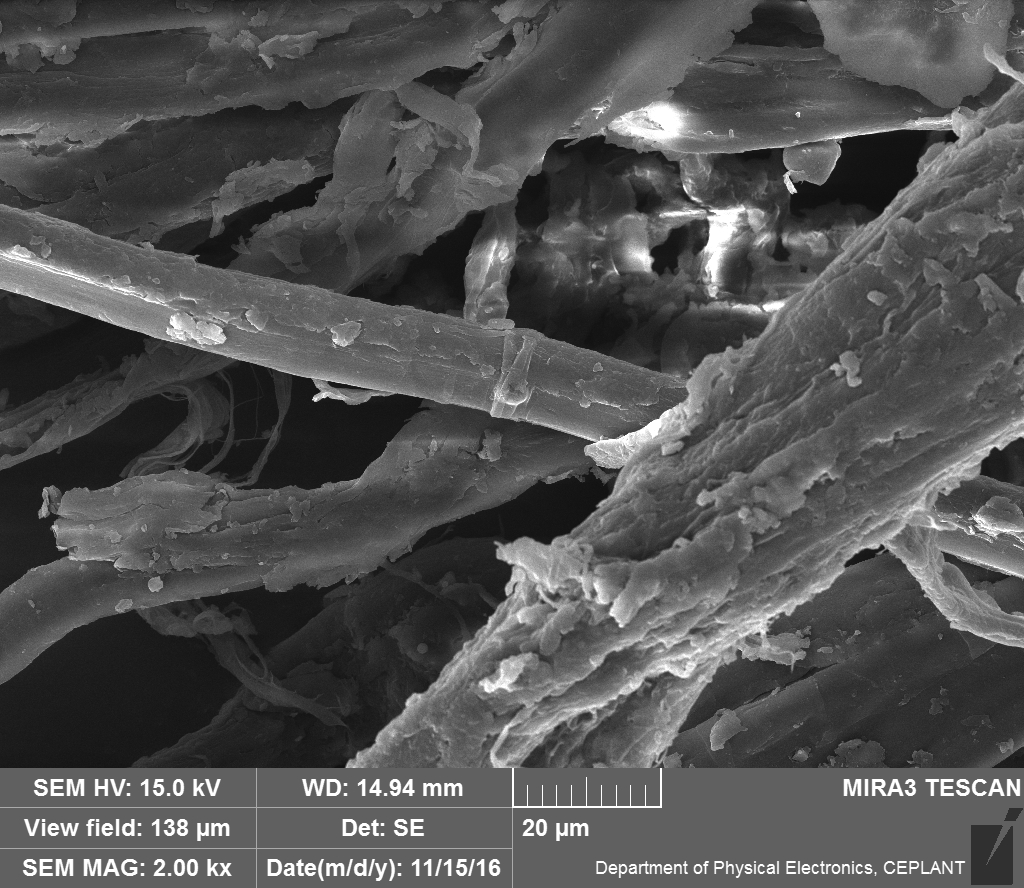 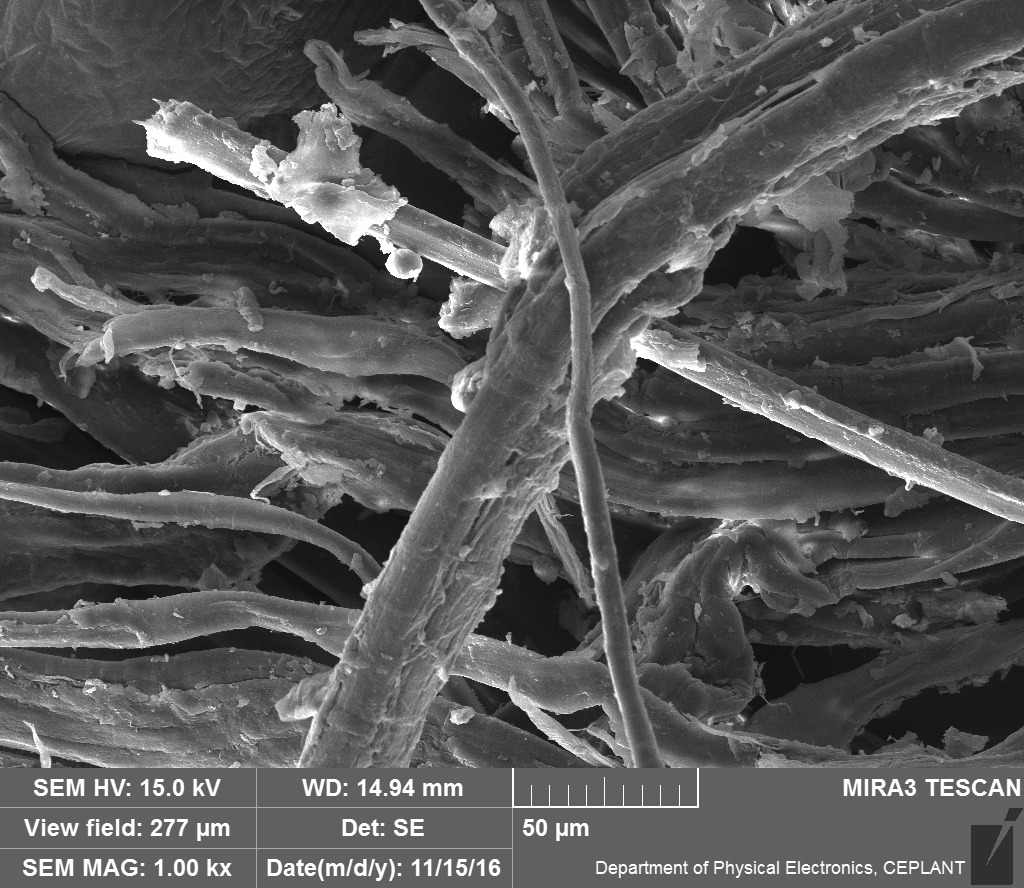 KONOPÍ – 2000x, SEM
„KOLÍNKA“  na vlákně
KONOPÍ – 1000x, SEM
XX. YY. 2016
PŘÍRODNÍ POLYMERY PŘF MU  stonkových a listových vláken 2016
16
Vlákno stonkové (KONOPÍ)
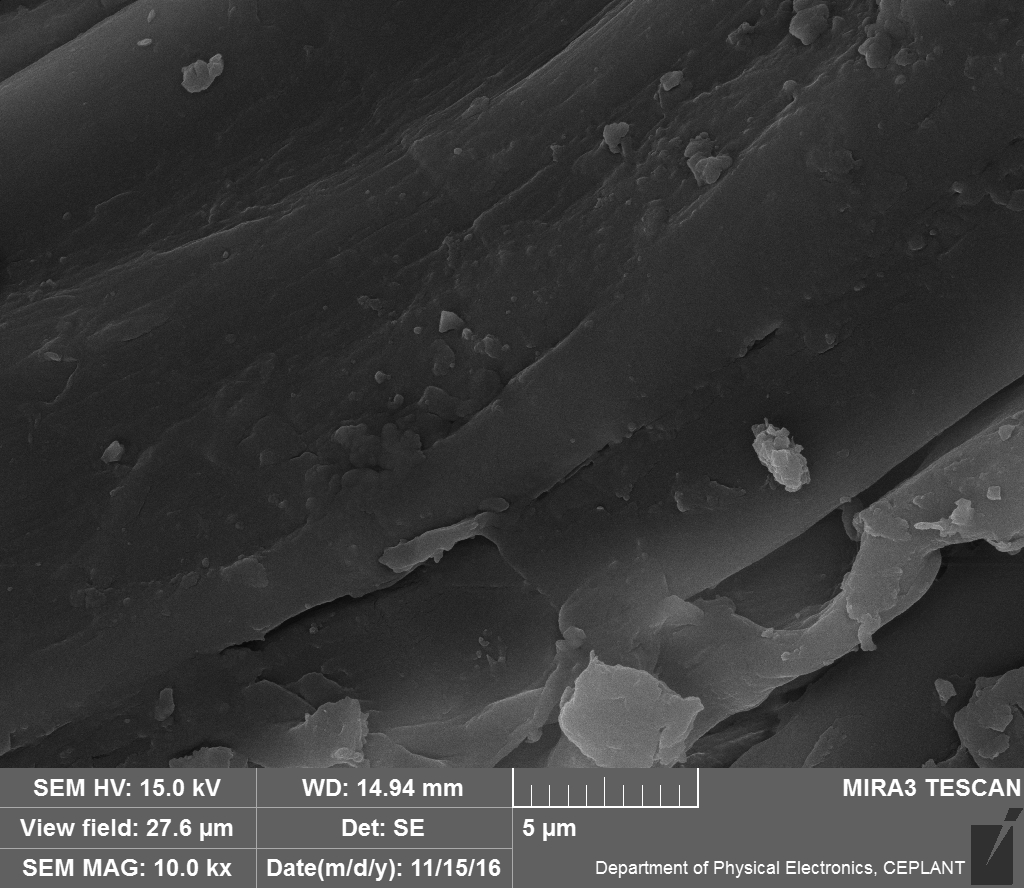 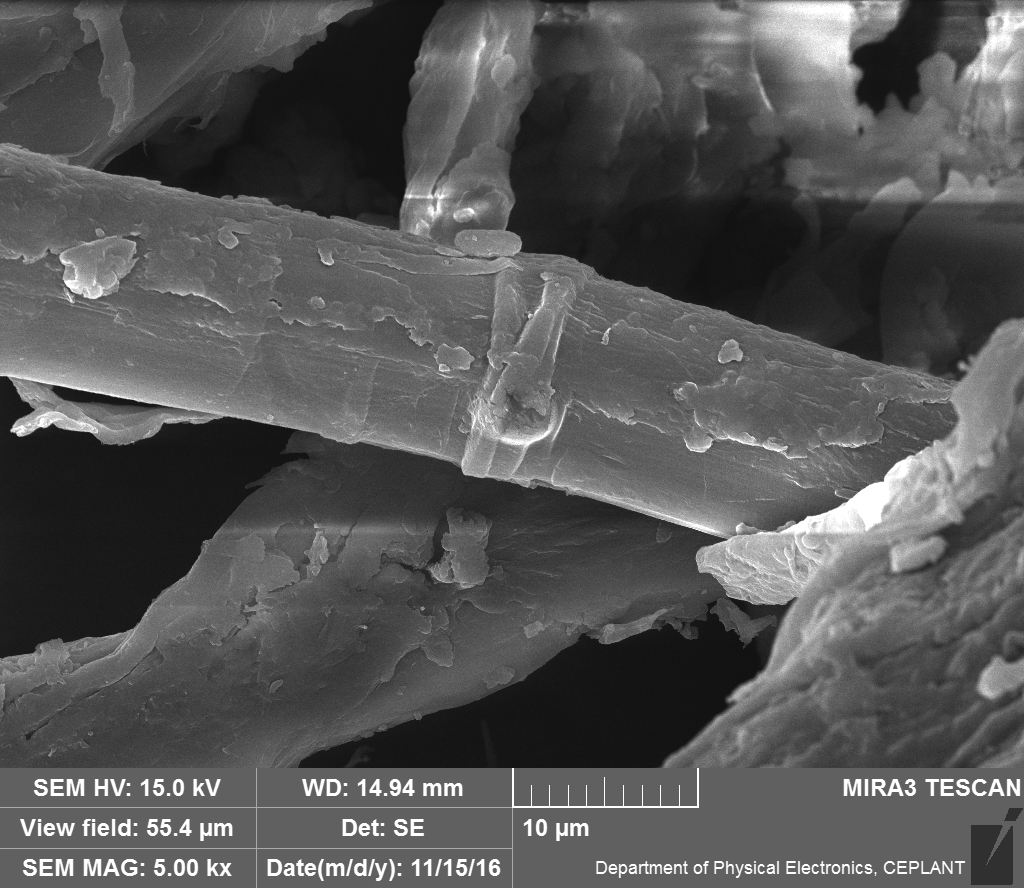 KONOPÍ – 5000x, SEM
KONOPÍ – 10000x, SEM
XX. YY. 2016
PŘÍRODNÍ POLYMERY PŘF MU  stonkových a listových vláken 2016
17
Vlákna stonková (KONOPÍ versus JUTA)
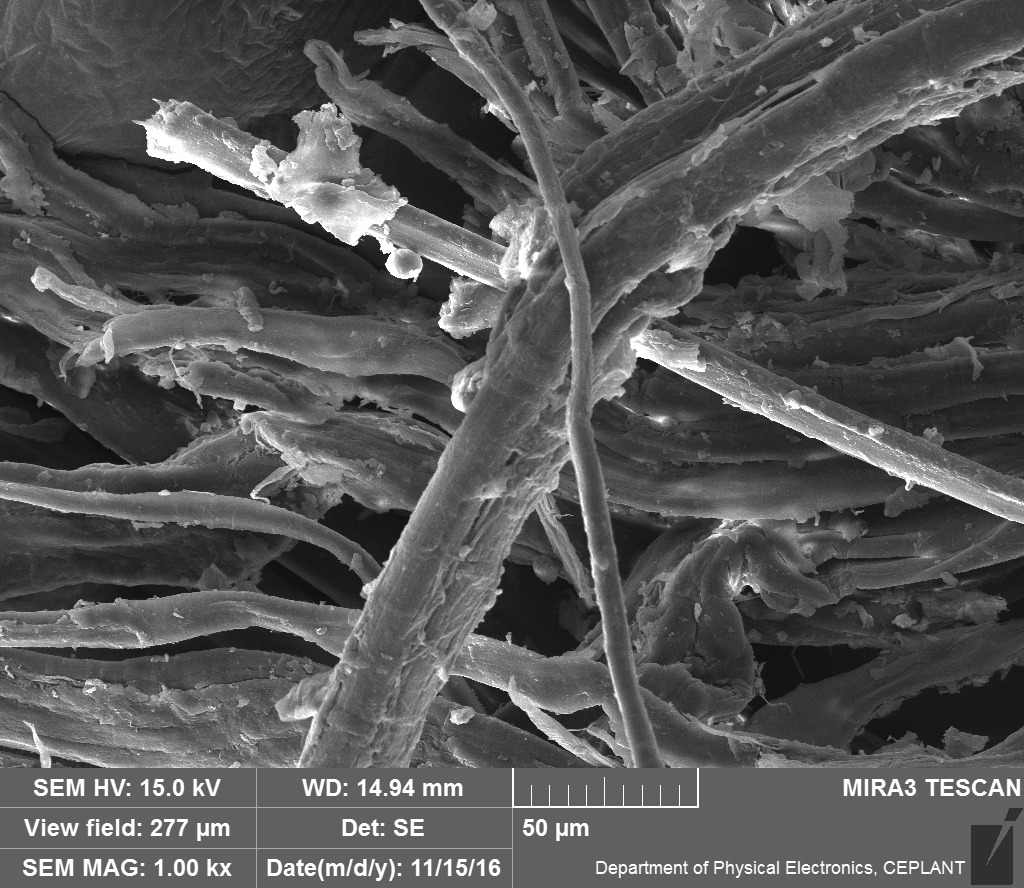 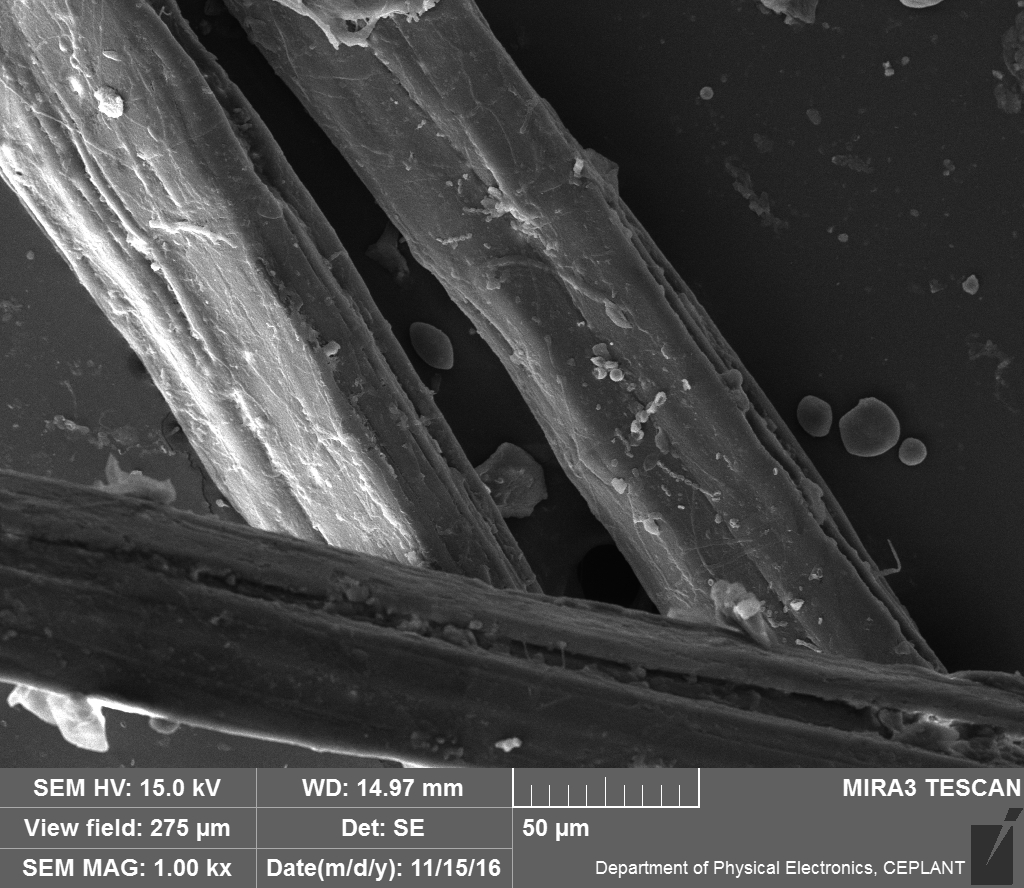 Nejsou „KOLÍNKA“  na vlákně
KONOPÍ – 1000x, SEM
„KOLÍNKA“  na vlákně
JUTA – 1000x, SEM
XX. YY. 2016
PŘÍRODNÍ POLYMERY PŘF MU  stonkových a listových vláken 2016
18
Vlákno stonkové (KONOPÍ) versus vlákno listové (SISAL)
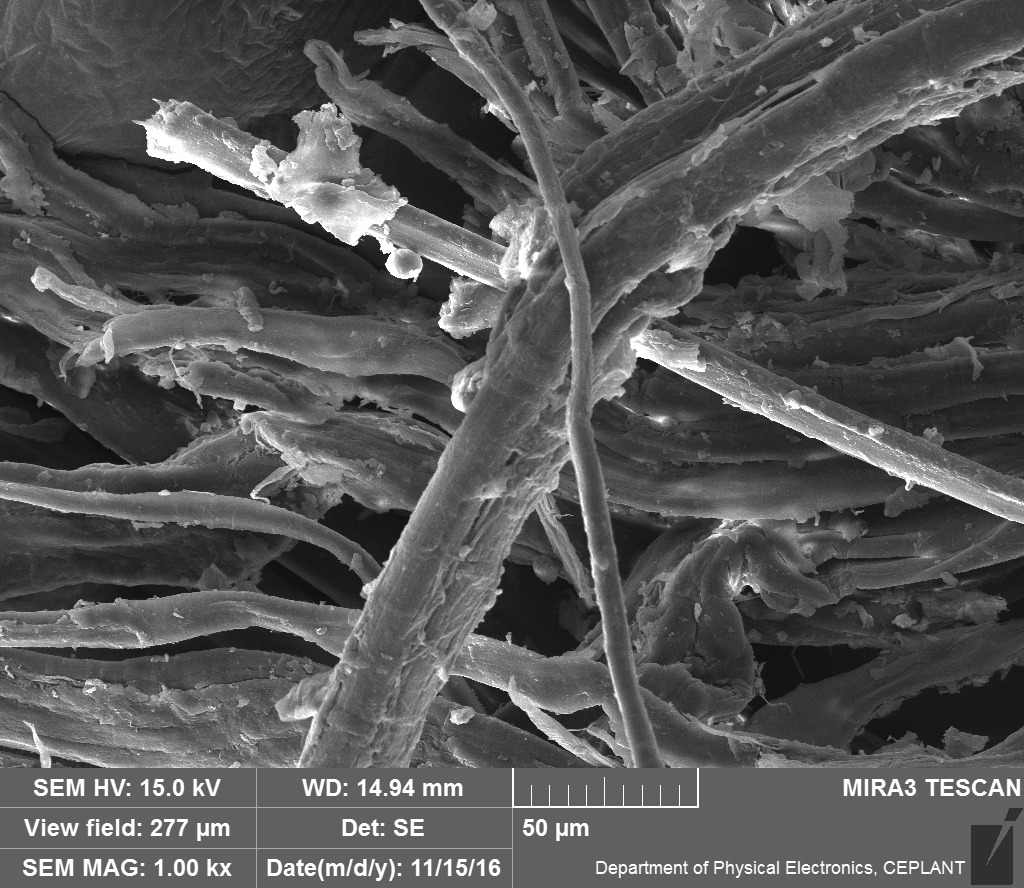 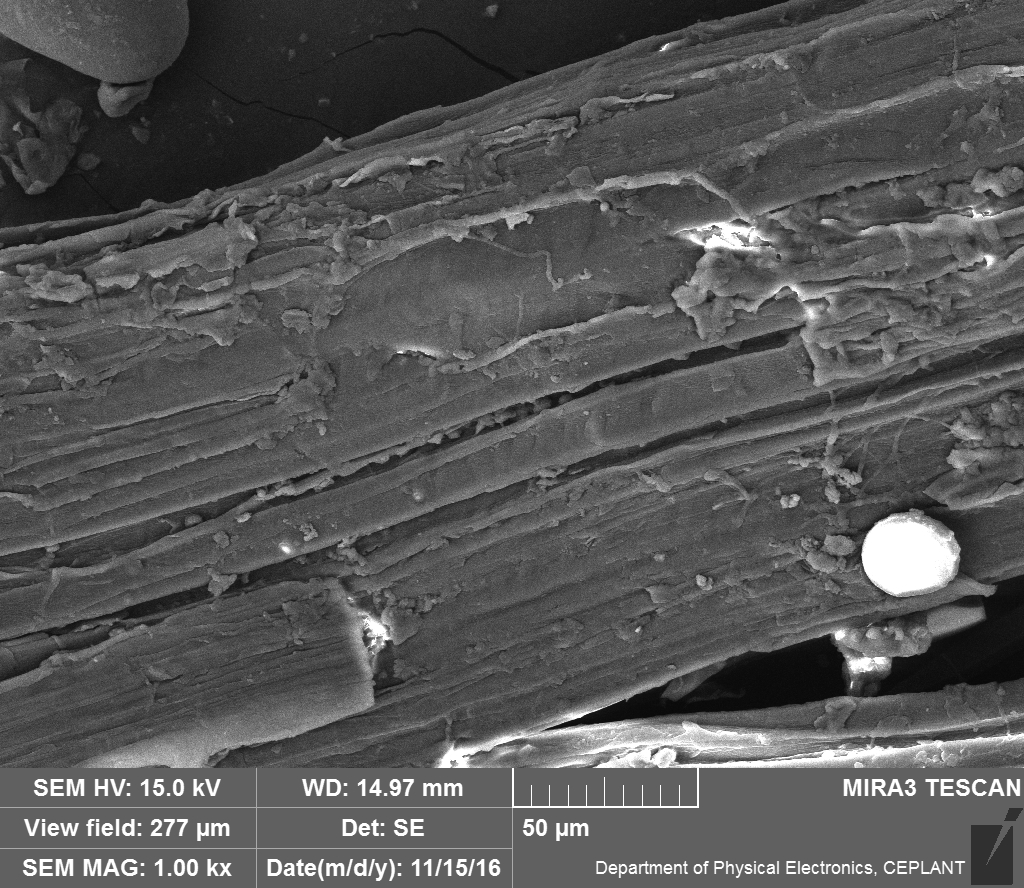 KONOPÍ – 1000x, SEM
„KOLÍNKA“  na vlákně
SISAL – 1000x, SEM
VŠIMNĚTE SI:
 Tloušťka vlákna,
 Monofibril
XX. YY. 2016
PŘÍRODNÍ POLYMERY PŘF MU  stonkových a listových vláken 2016
19
Vlákno stonkové (KONOPÍ) versus vlákno listové (SISAL)
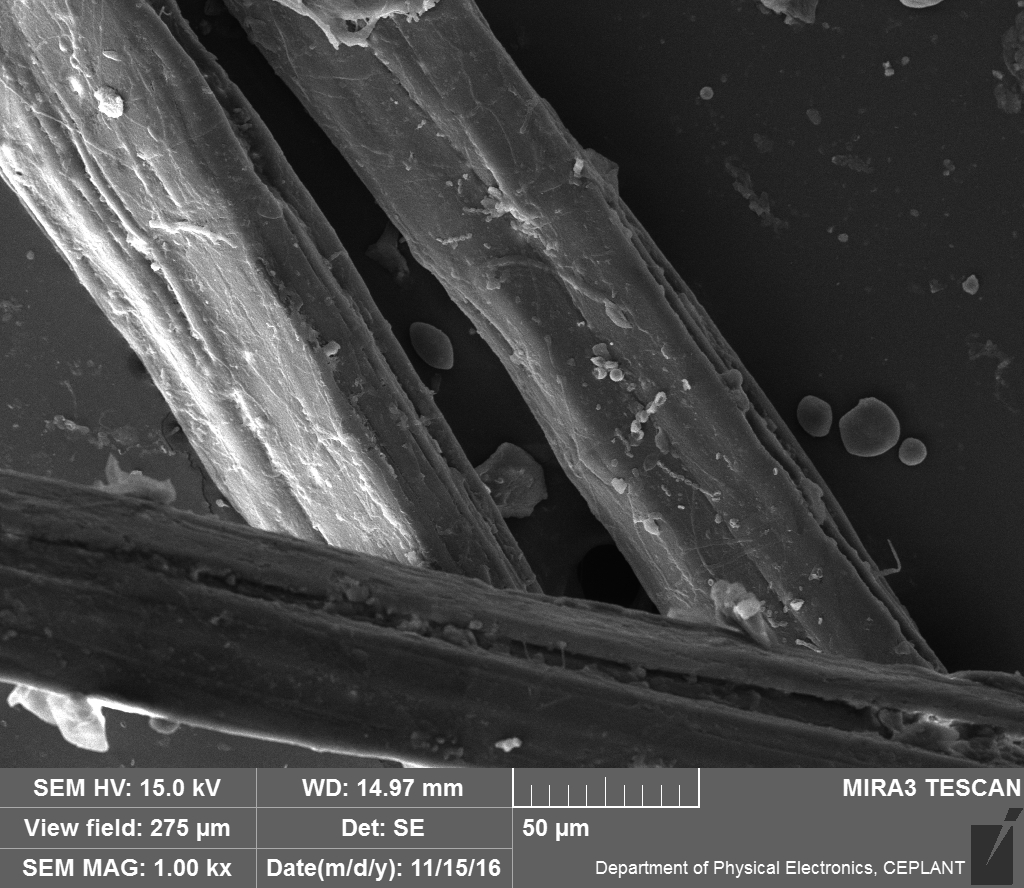 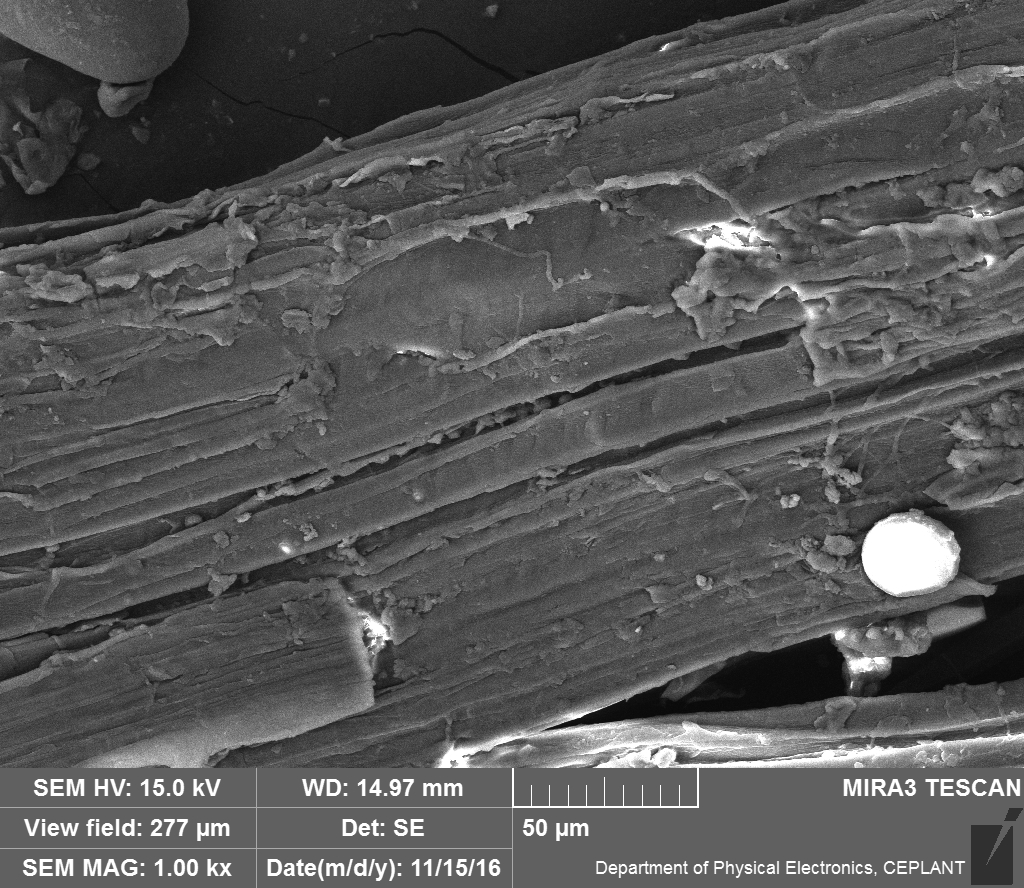 JUTA – 1000x, SEM
SISAL – 1000x, SEM
VŠIMNĚTE SI:
 Tloušťka vlákna,
 Monofibril
XX. YY. 2016
PŘÍRODNÍ POLYMERY PŘF MU  stonkových a listových vláken 2016
20
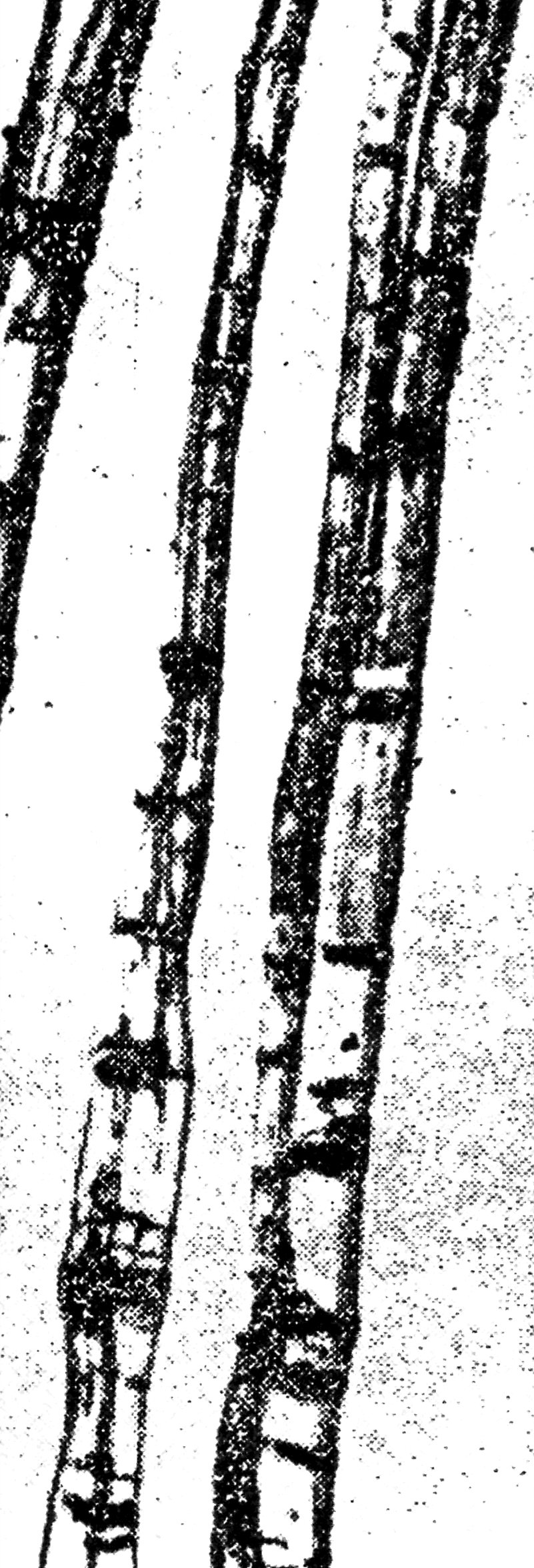 Vlákno stonkové (LEN)
„KOLÍNKA“  na vlákně
LEN – 180x,  z literatury, asi OPTICKÝ MIKROSKOP
KONOPÍ – 180x,  z literatury, asi OPTICKÝ MIKROSKOP
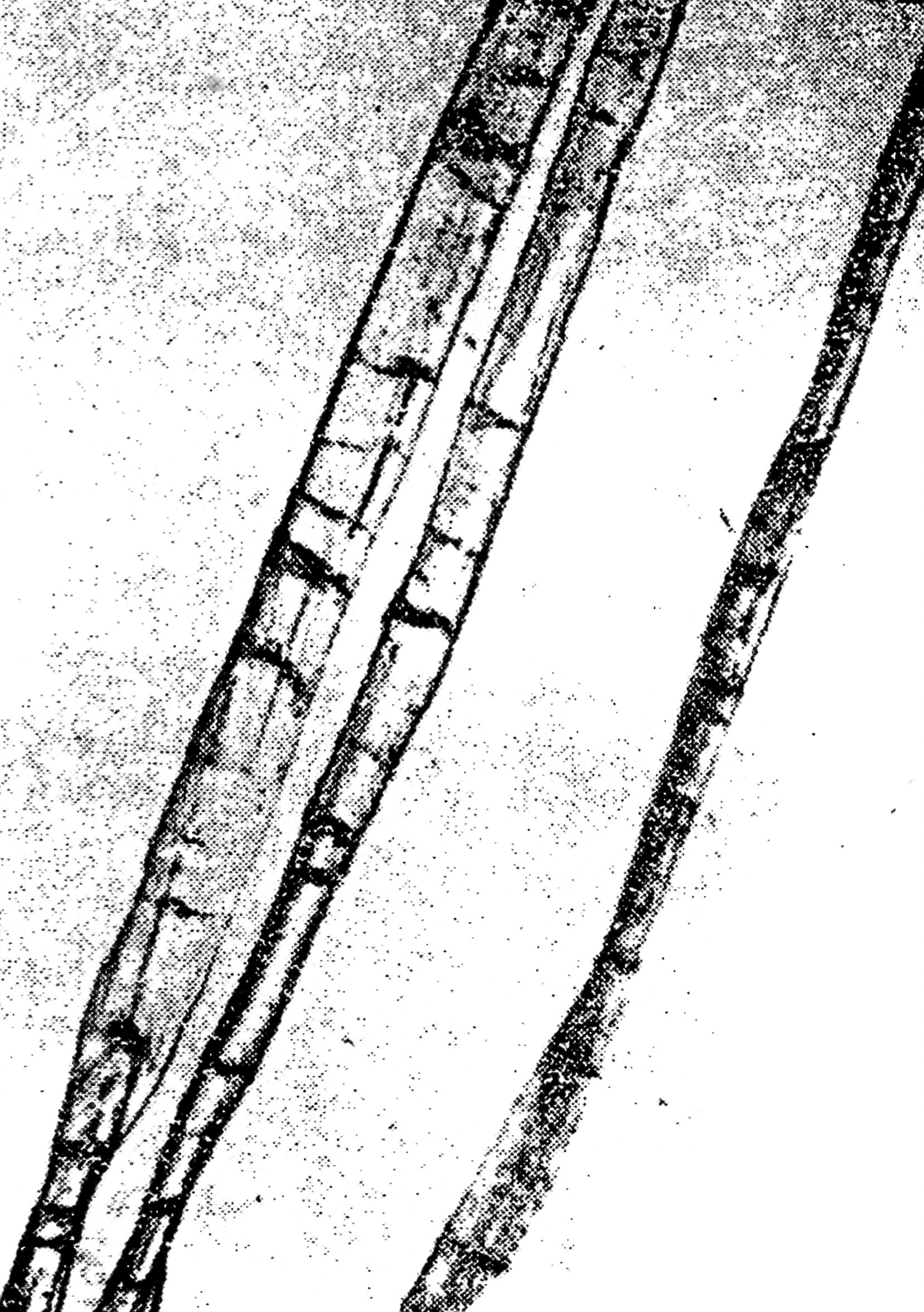 V LITERATUŘE NENÍ UVEDENO MĚŘÍTKO, 
NAPŘ. 1 mm
XX. YY. 2016
PŘÍRODNÍ POLYMERY PŘF MU  stonkových a listových vláken 2016
21
Vlákno stonkové (JUTA)
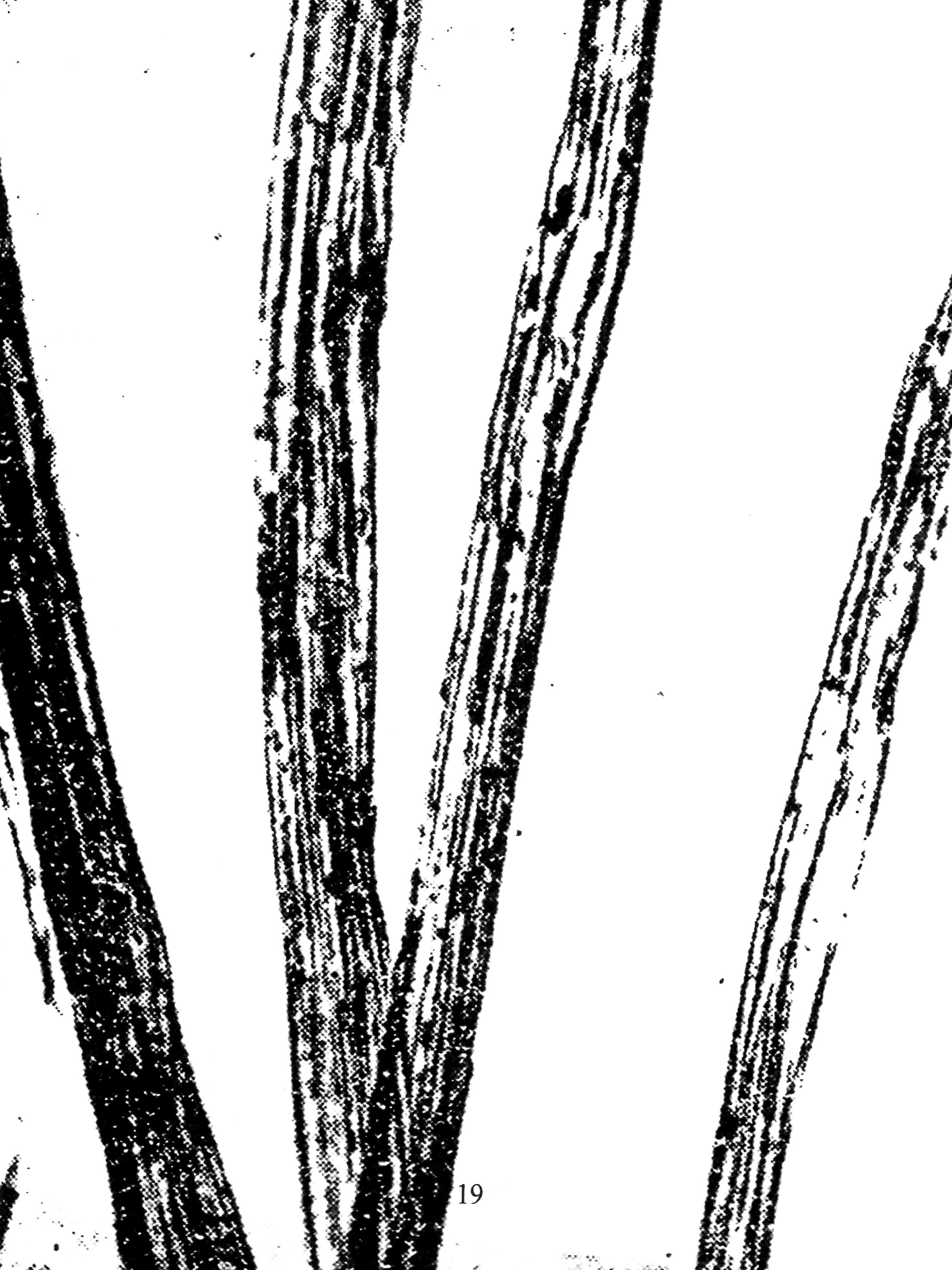 Nejsou „KOLÍNKA“  na vlákně
JUTA – 180x, z literatury, asi OPTICKÝ MIKROSKOP
V LITERATUŘE NENÍ UVEDENO MĚŘÍTKO, 
NAPŘ. 1 mm
XX. YY. 2016
PŘÍRODNÍ POLYMERY PŘF MU  stonkových a listových vláken 2016
22
Regenerovaná celulóza = VISKÓZA 1
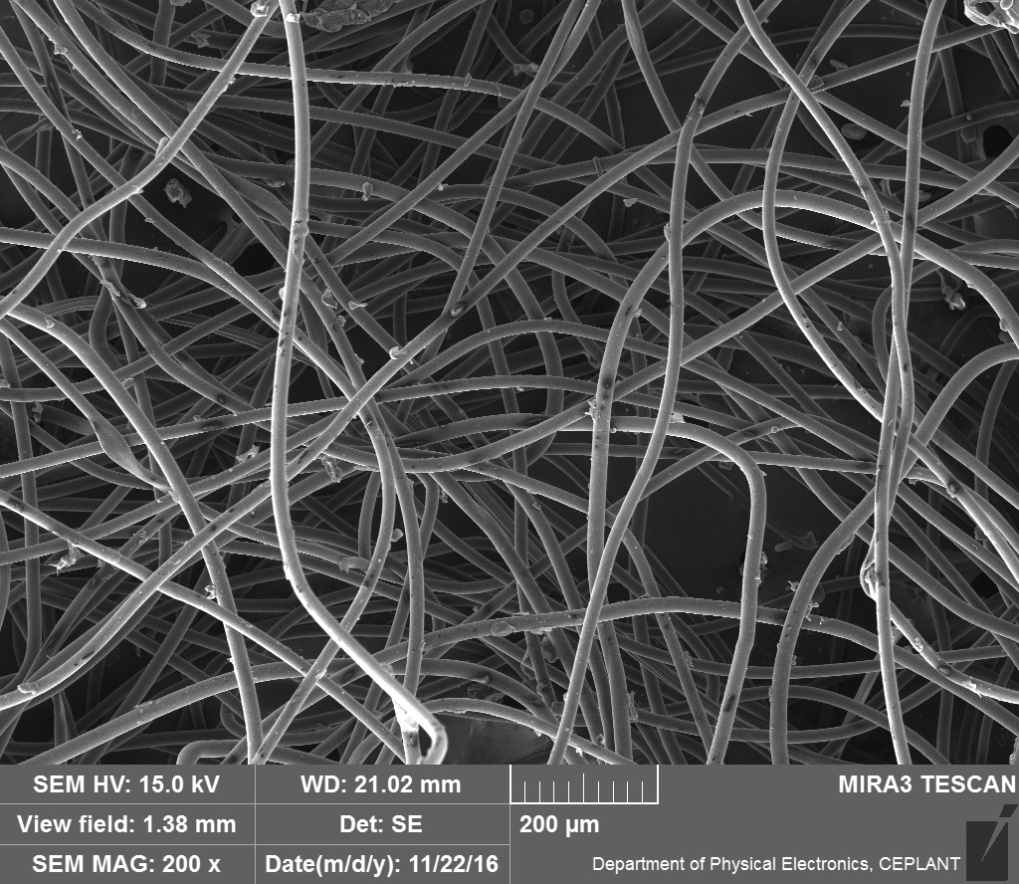 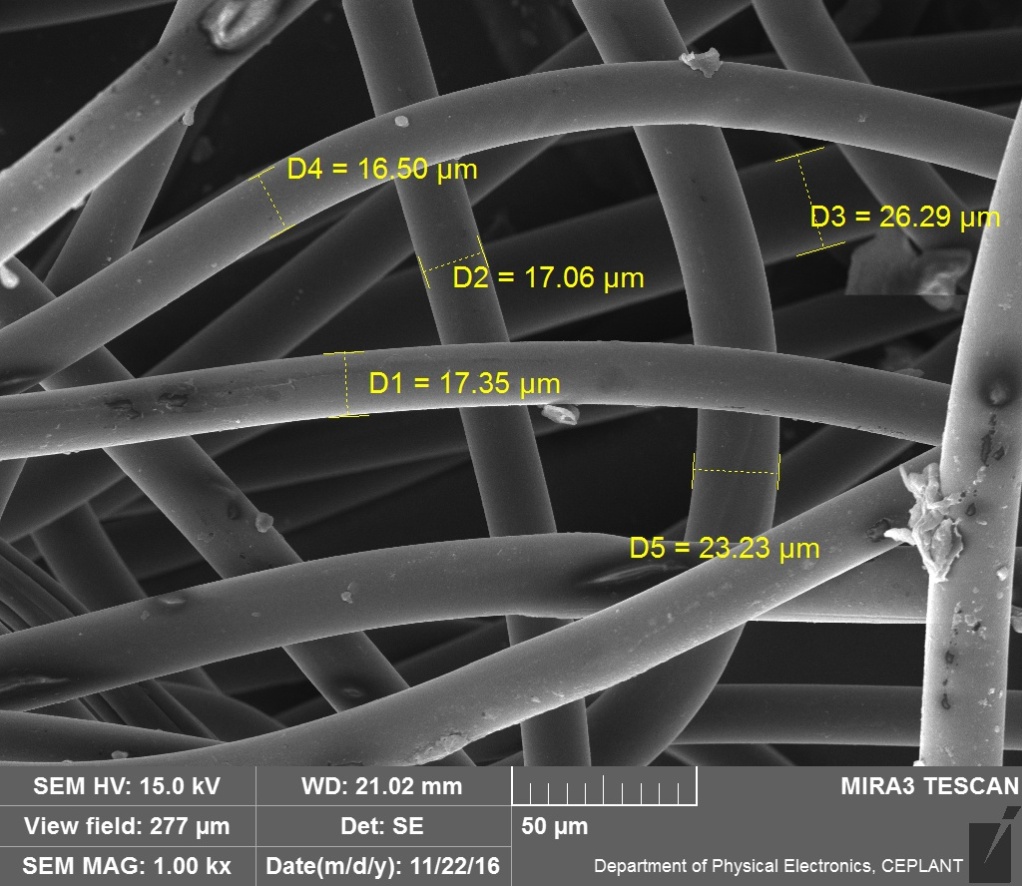 VISKÓZA – 200x
VISKÓZA – 1000x
XX. YY. 2016
PŘÍRODNÍ POLYMERY PŘF MU  stonkových a listových vláken 2016
23
Regenerovaná celulóza = VISKÓZA 2
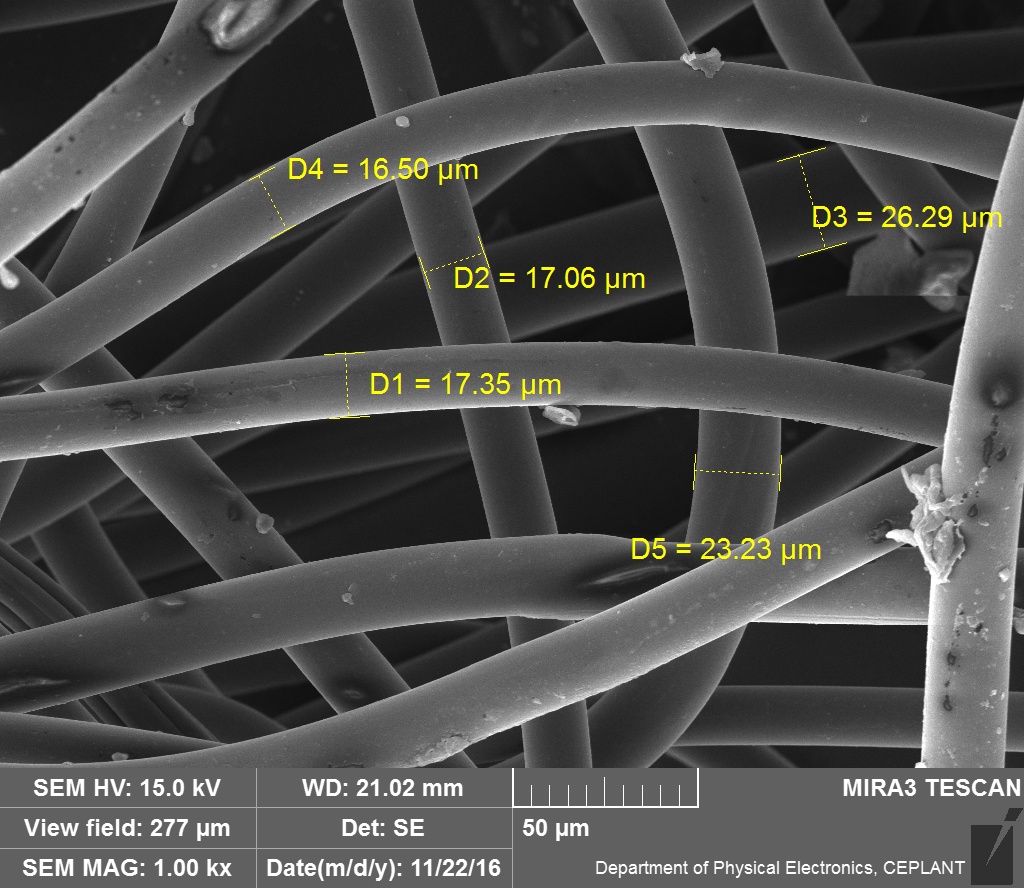 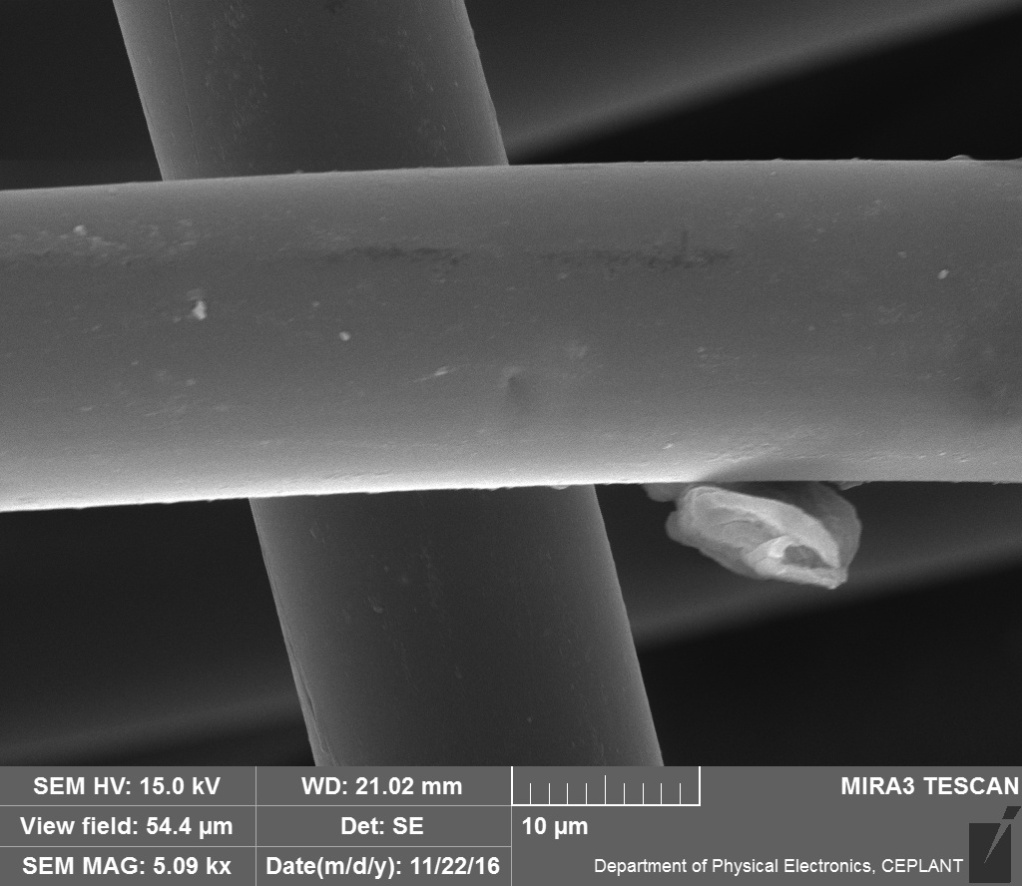 VISKÓZA – 5000x
VISKÓZA – 1000x
XX. YY. 2016
PŘÍRODNÍ POLYMERY PŘF MU  stonkových a listových vláken 2016
24
VISKÓZA X konopí 1
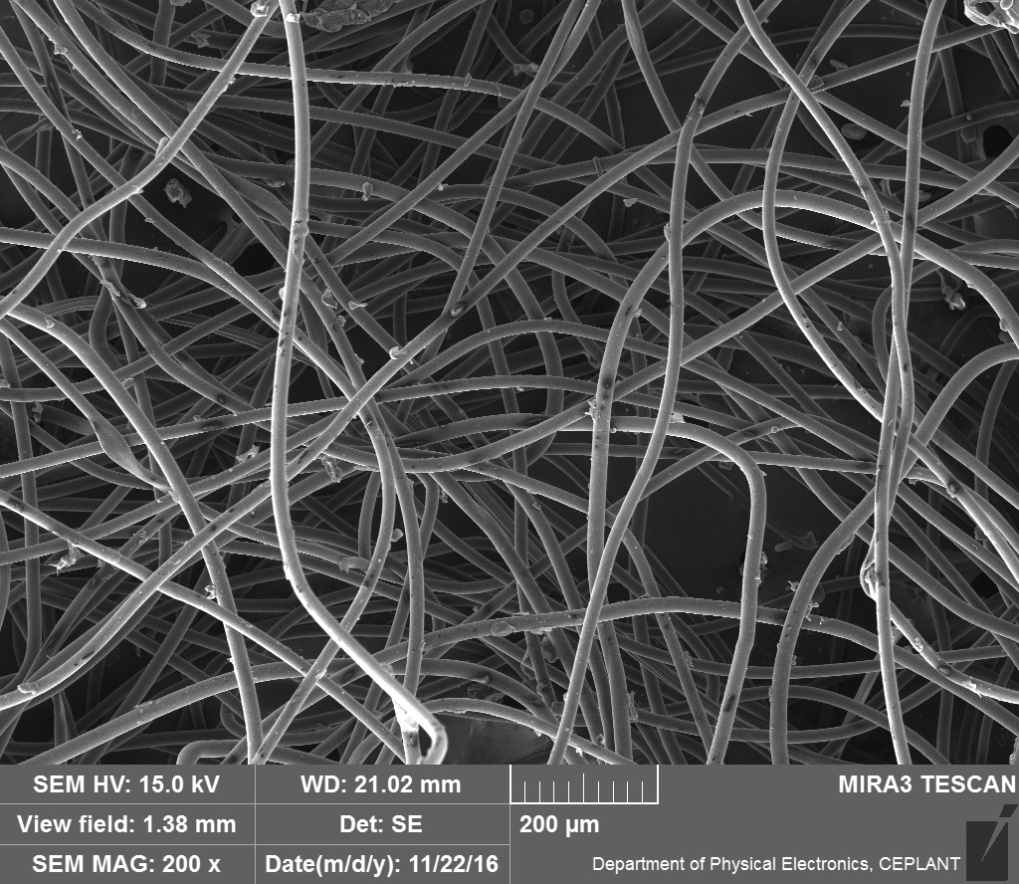 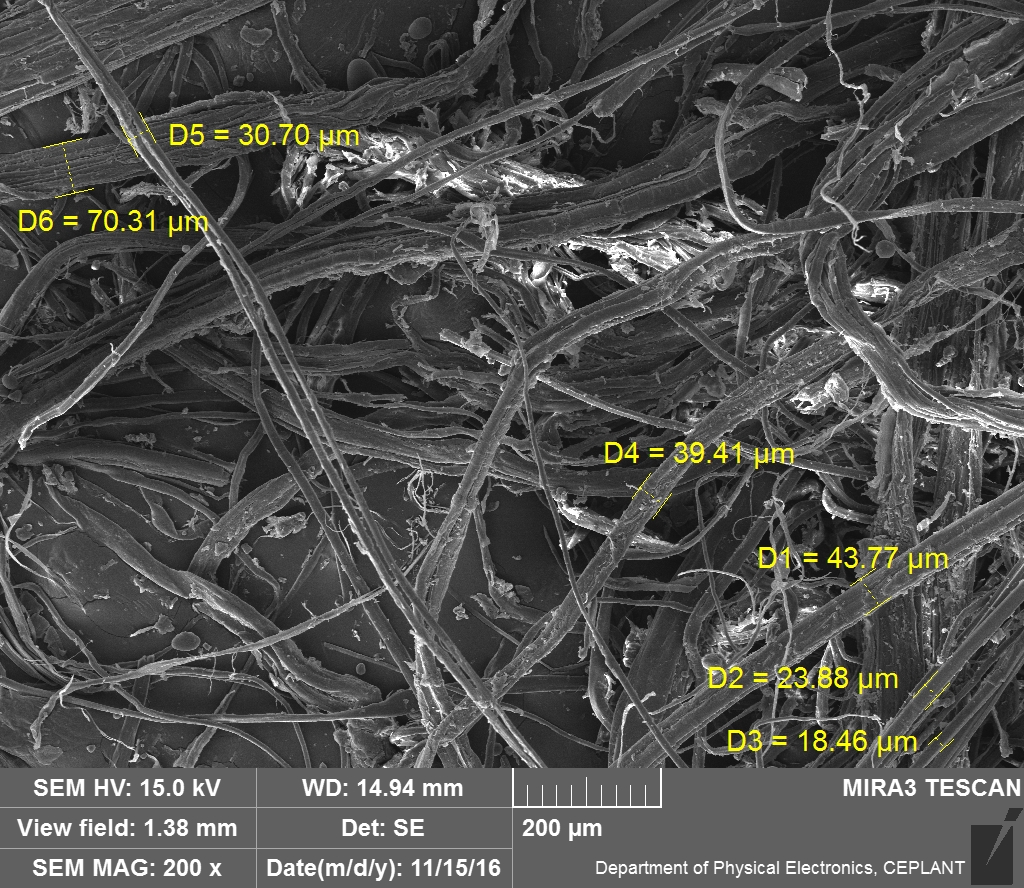 VISKÓZA – 200x
KONOPÍ – 200x, SEM
XX. YY. 2016
PŘÍRODNÍ POLYMERY PŘF MU  stonkových a listových vláken 2016
25
VISKÓZA X konopí 2
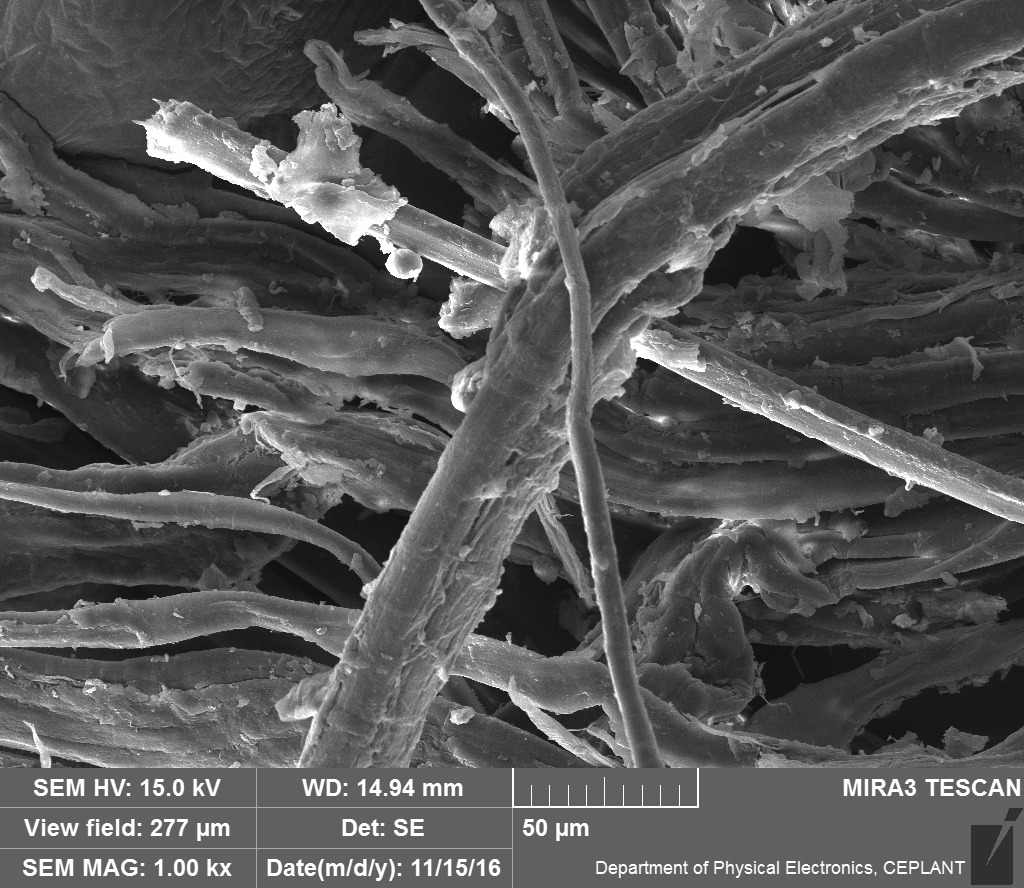 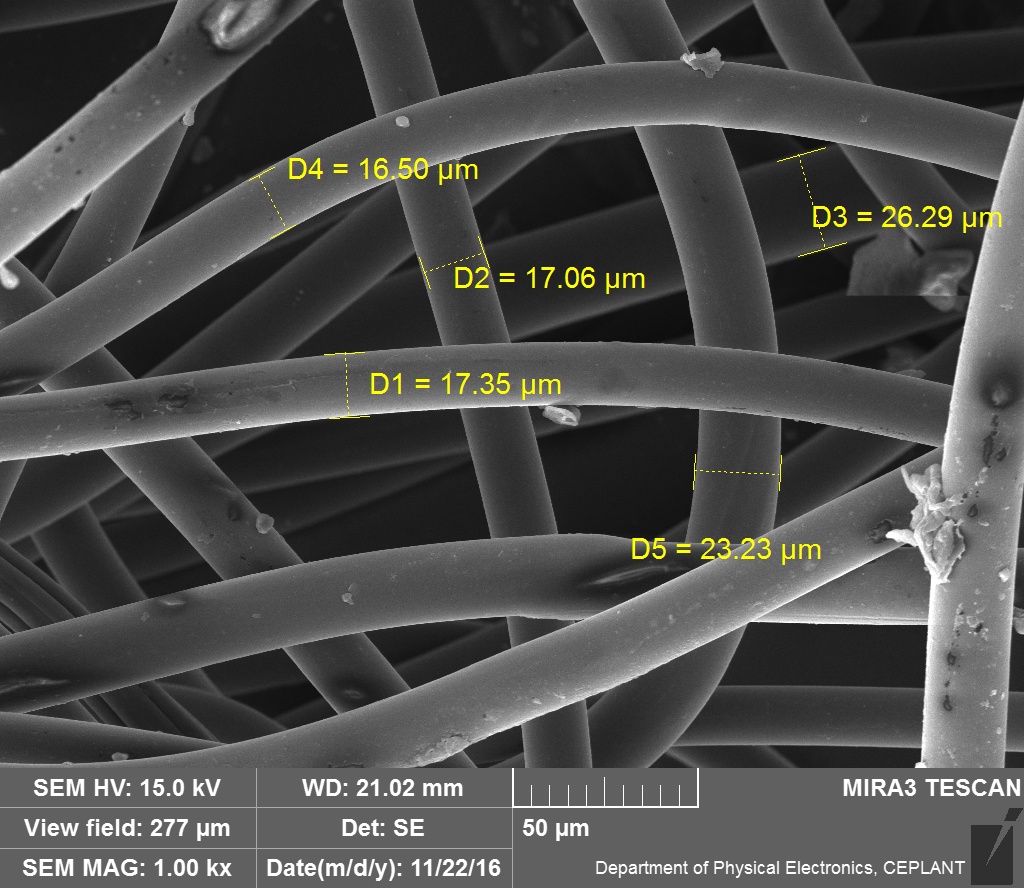 VISKÓZA – 1000x
KONOPÍ – 1000x, SEM
VŠIMNĚTE SI:
 Uniformity průměrů vláken u viskózy,
 různého povrchu vláken
XX. YY. 2016
PŘÍRODNÍ POLYMERY PŘF MU  stonkových a listových vláken 2016
26
VISKÓZA X konopí 3
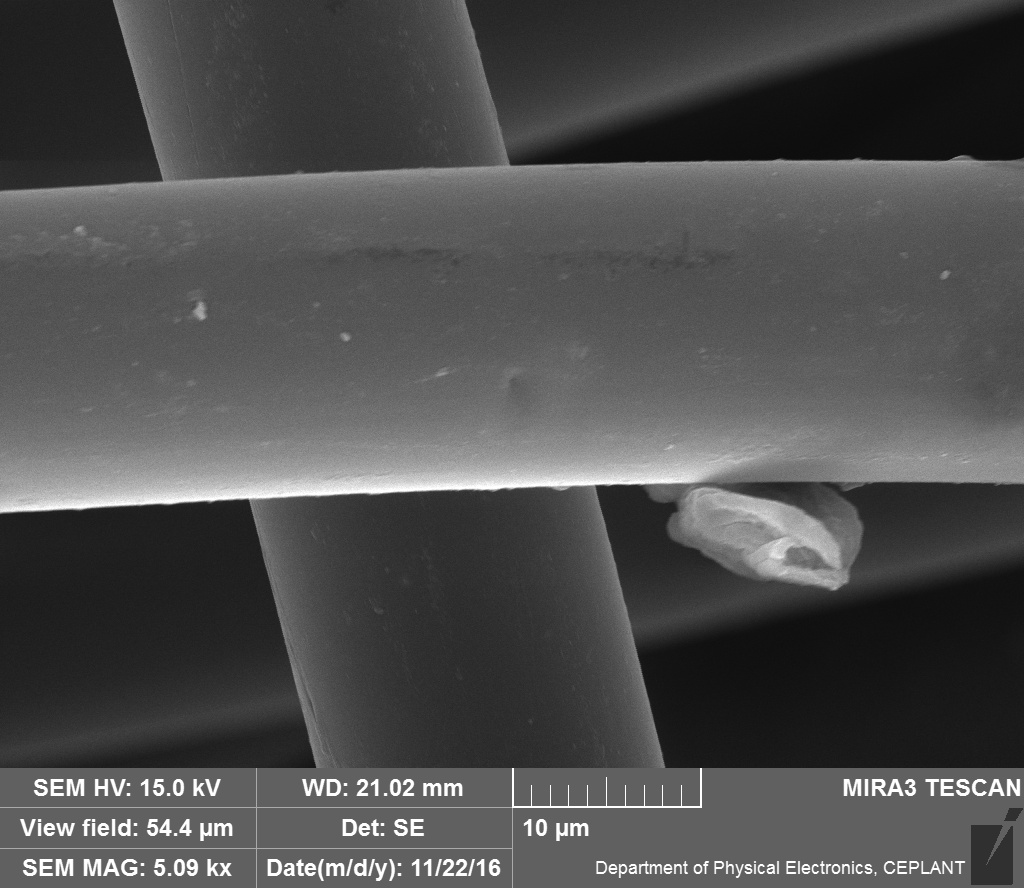 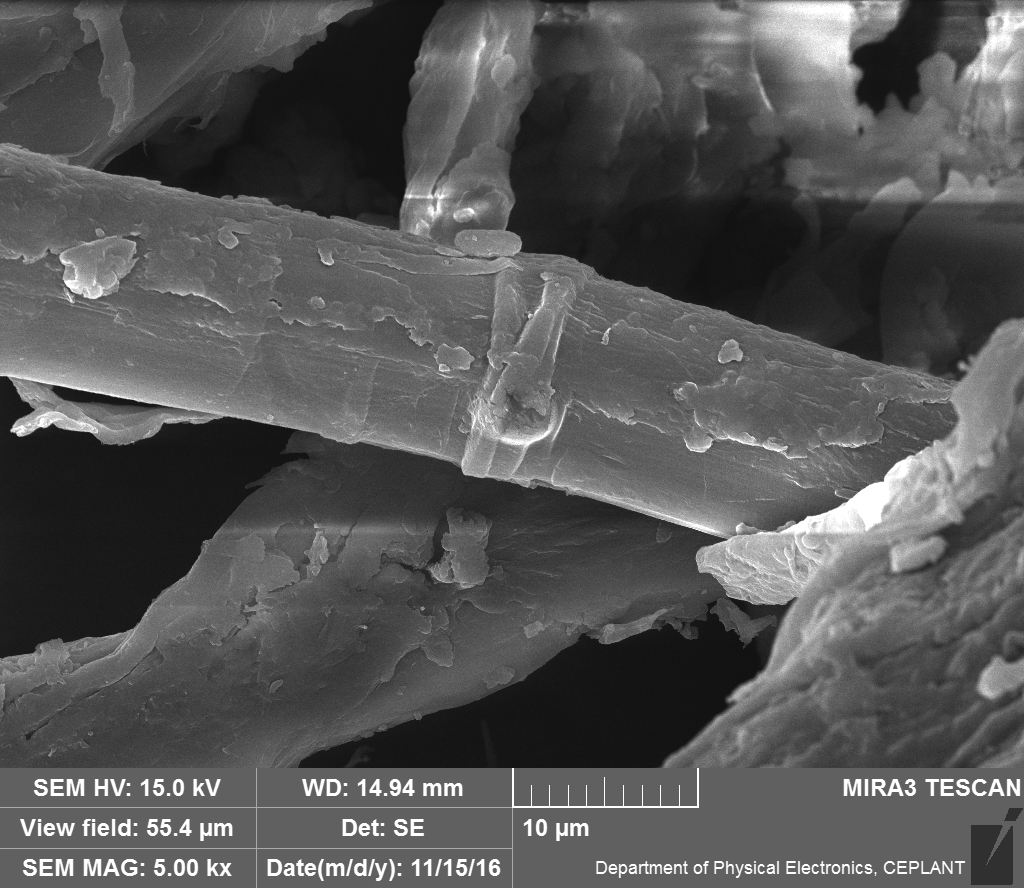 VISKÓZA – 5000x
KONOPÍ – 5000x, SEM
VŠIMNĚTE SI:
 Uniformity průměrů vláken u viskózy,
 různého povrchu vláken
XX. YY. 2016
PŘÍRODNÍ POLYMERY PŘF MU  stonkových a listových vláken 2016
27